٨
الفصل
الأشكال الهندسية والاستدلال المكاني
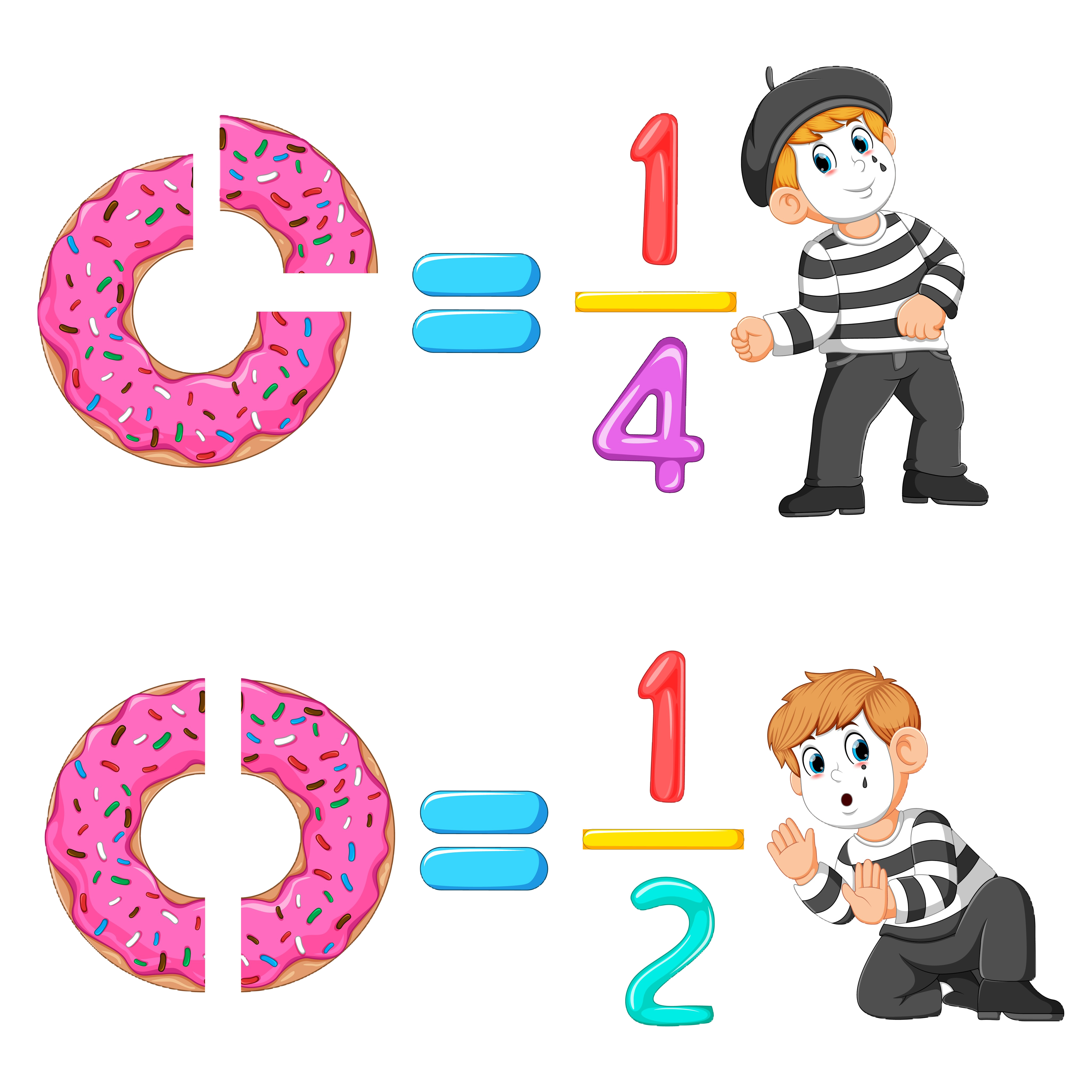 الفصل الثامن  : الأشكال الهندسية والاستدلال المكاني

٨-٤  المستقيمات
صفحة ١٢٢
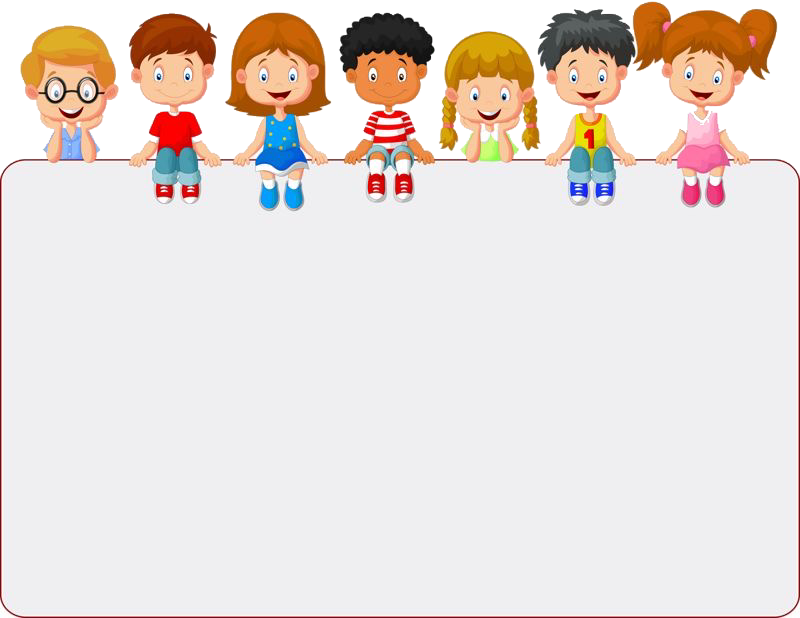 2
1
3
4
5
جدول التعلم
ماذا أعرف
ماذا تعلمت
ماذا أريد أن أعرف
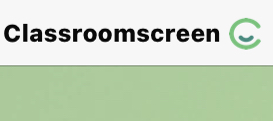 أدوات
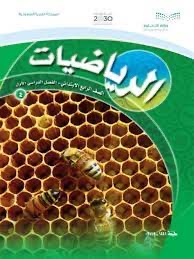 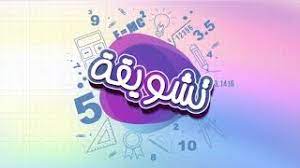 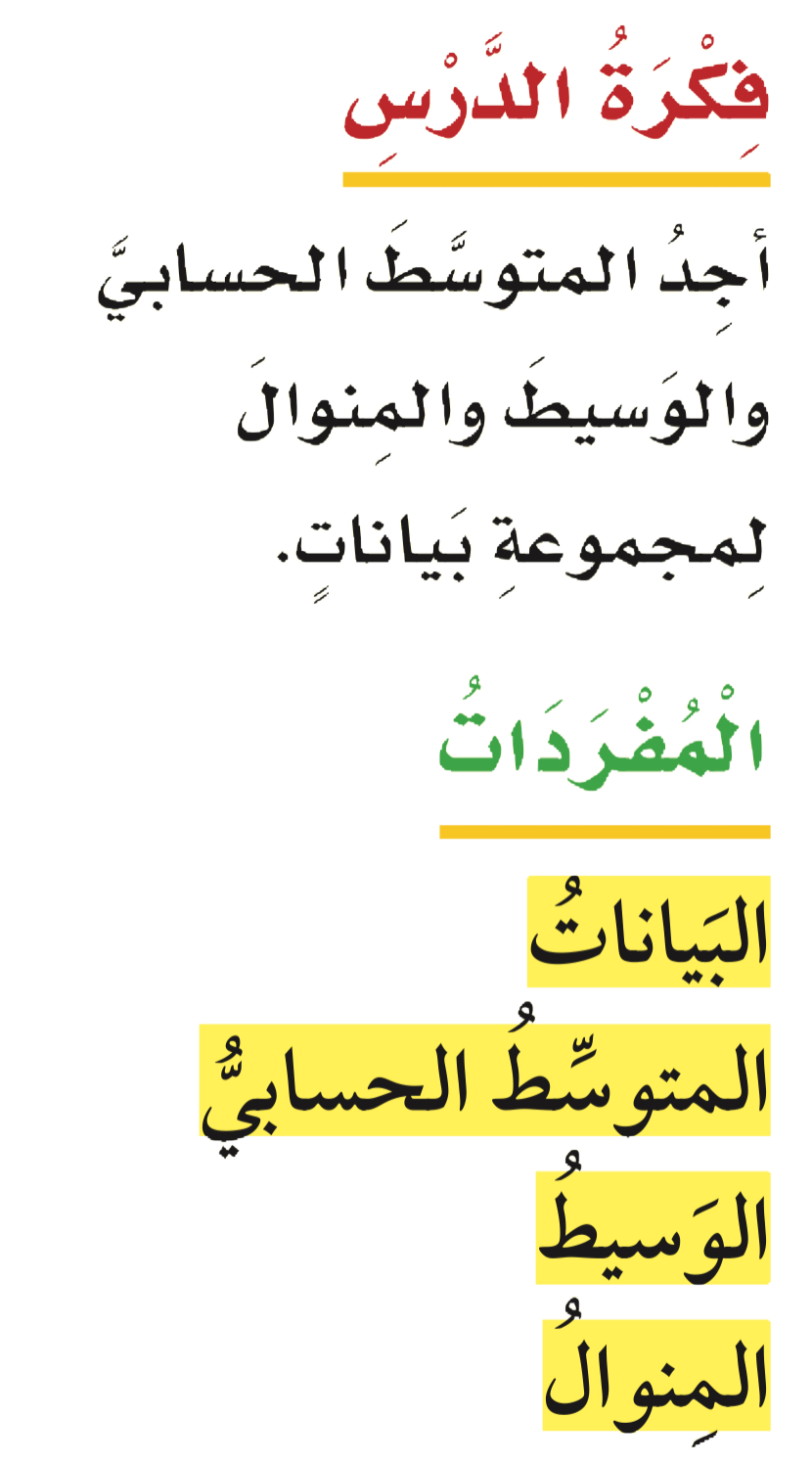 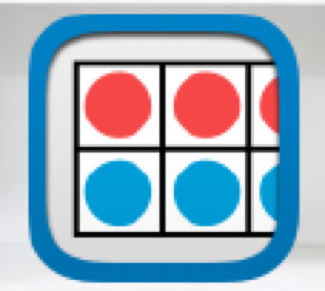 المفردات
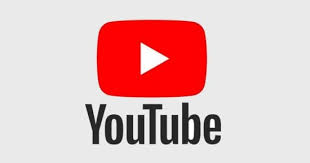 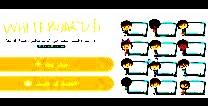 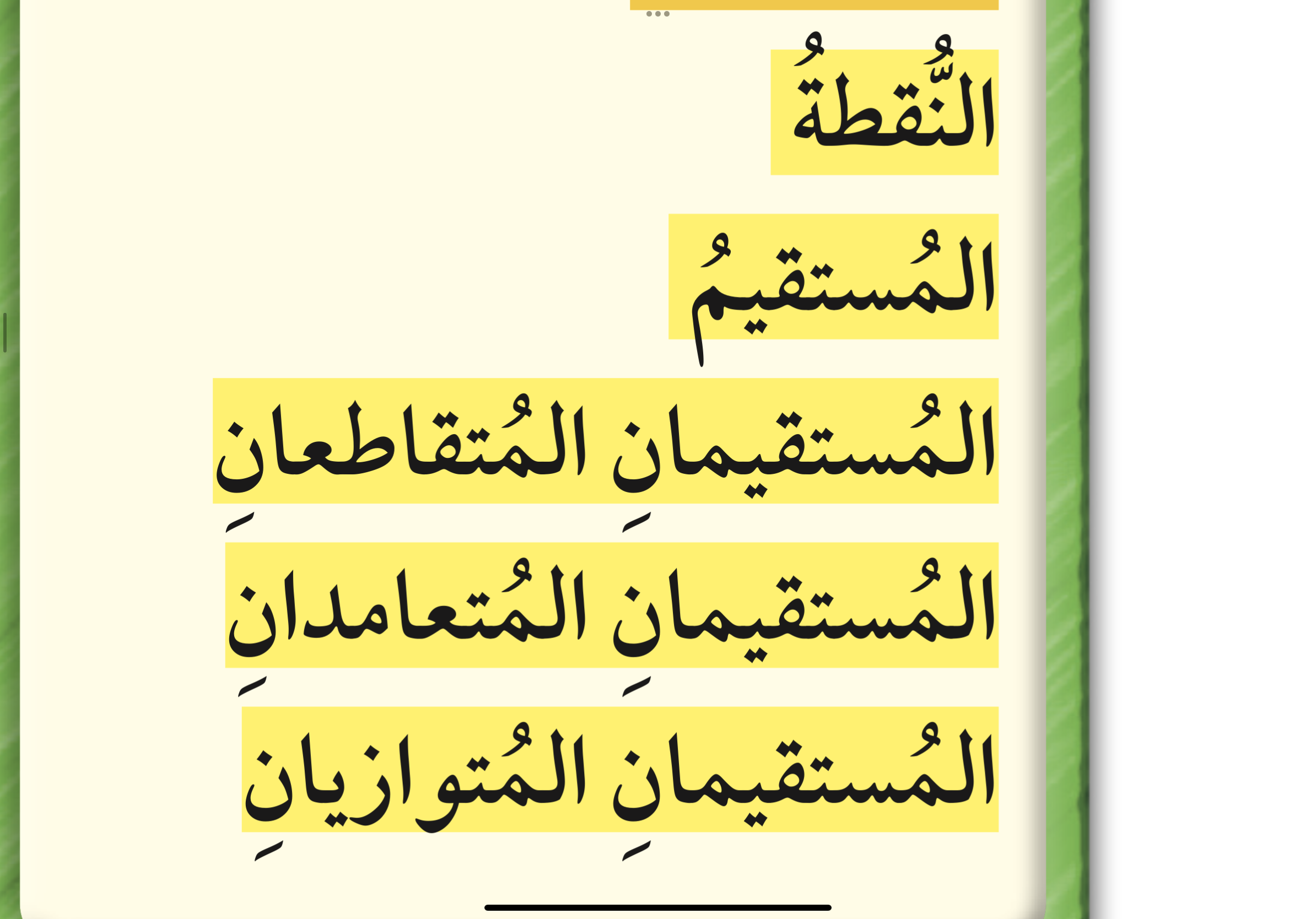 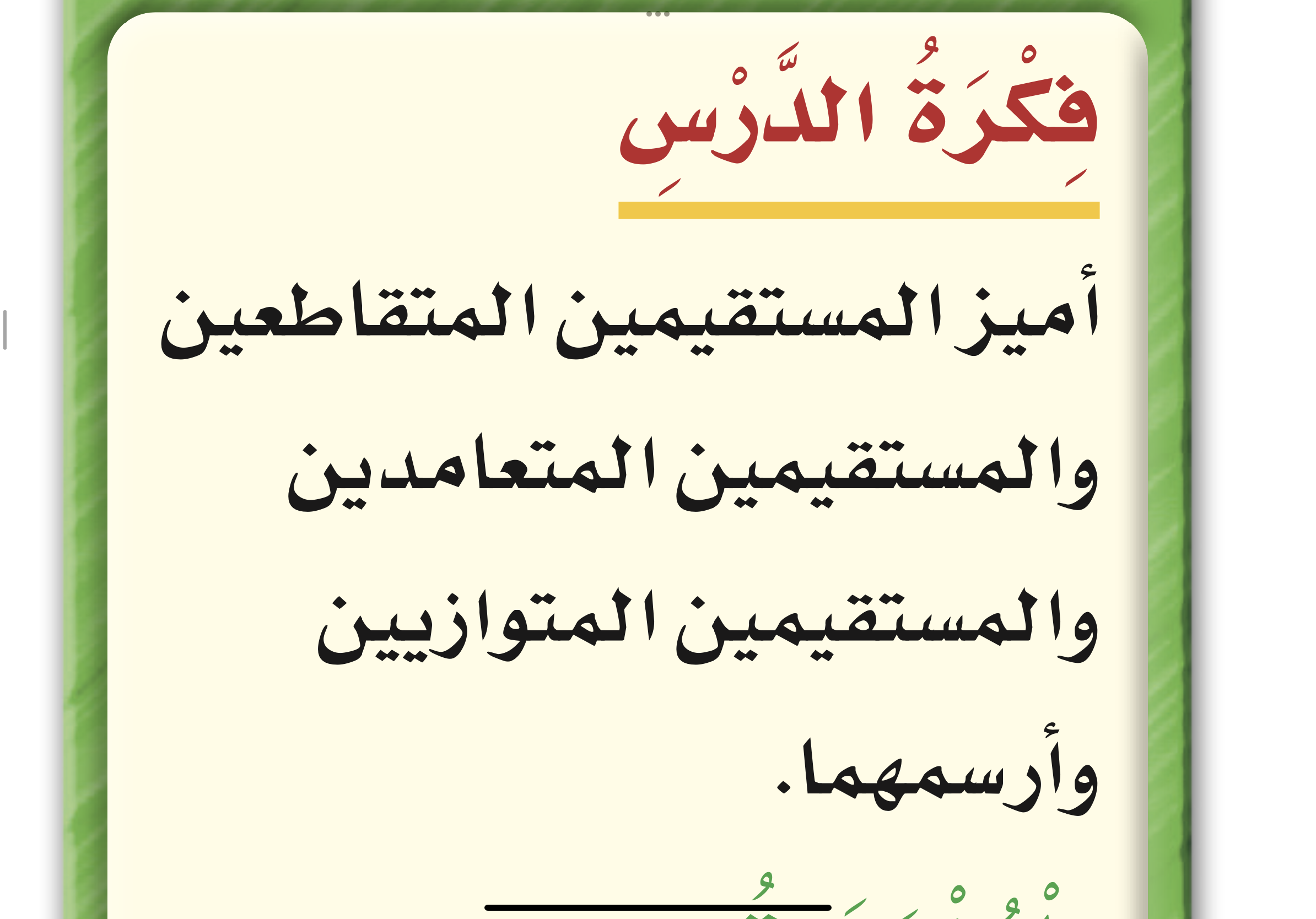 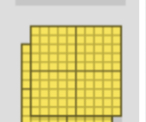 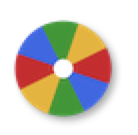 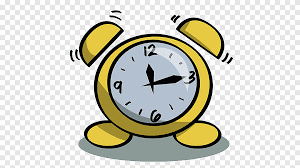 نشاط
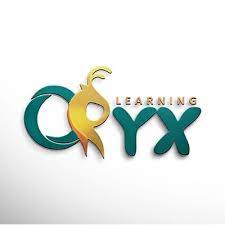 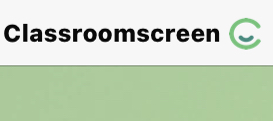 أدوات
استعد
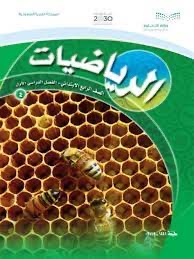 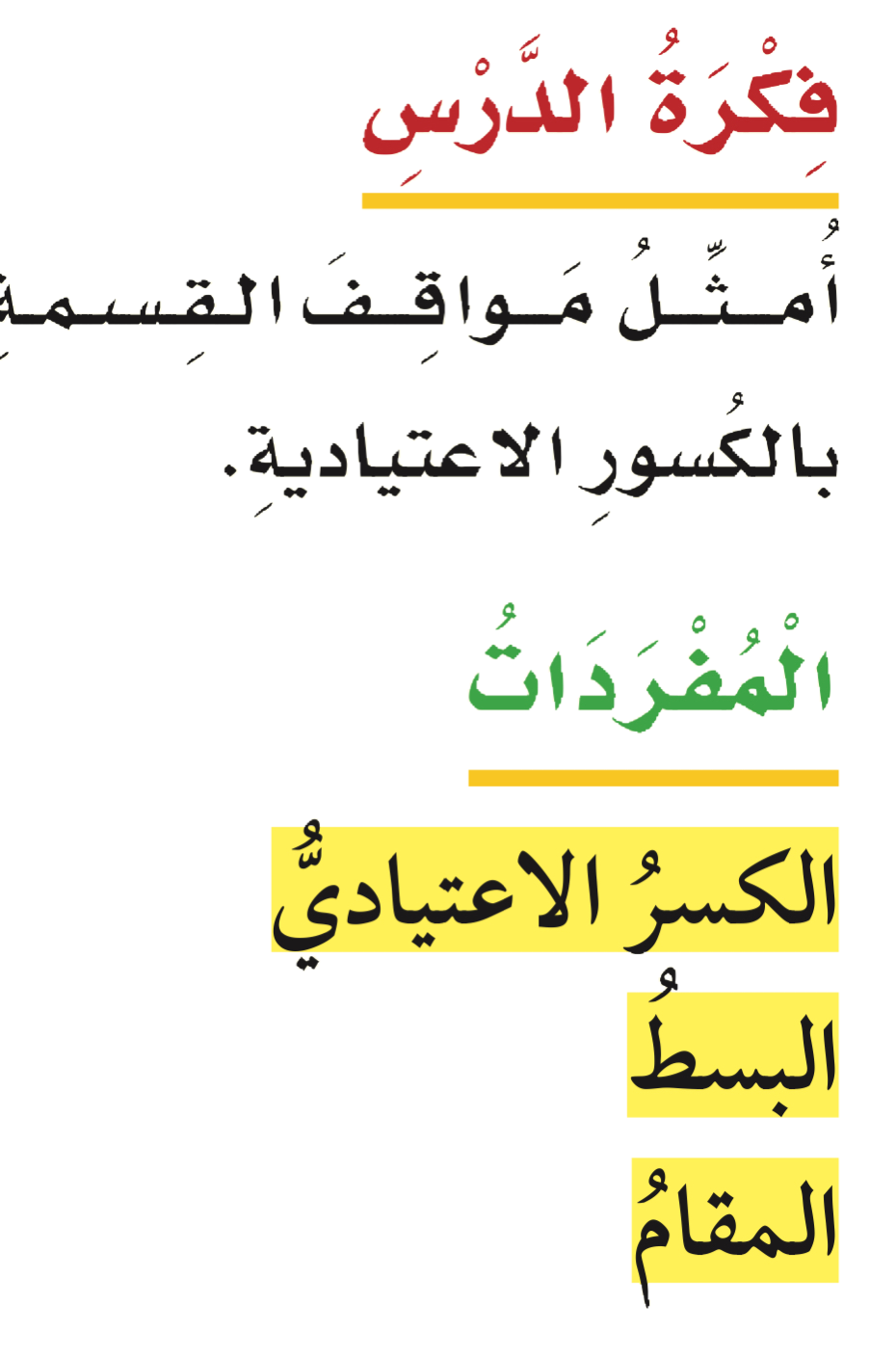 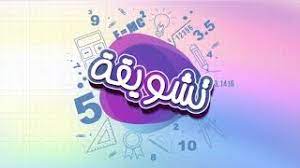 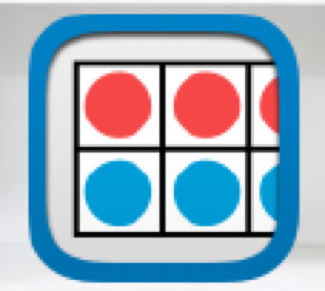 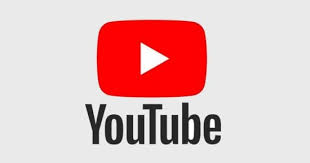 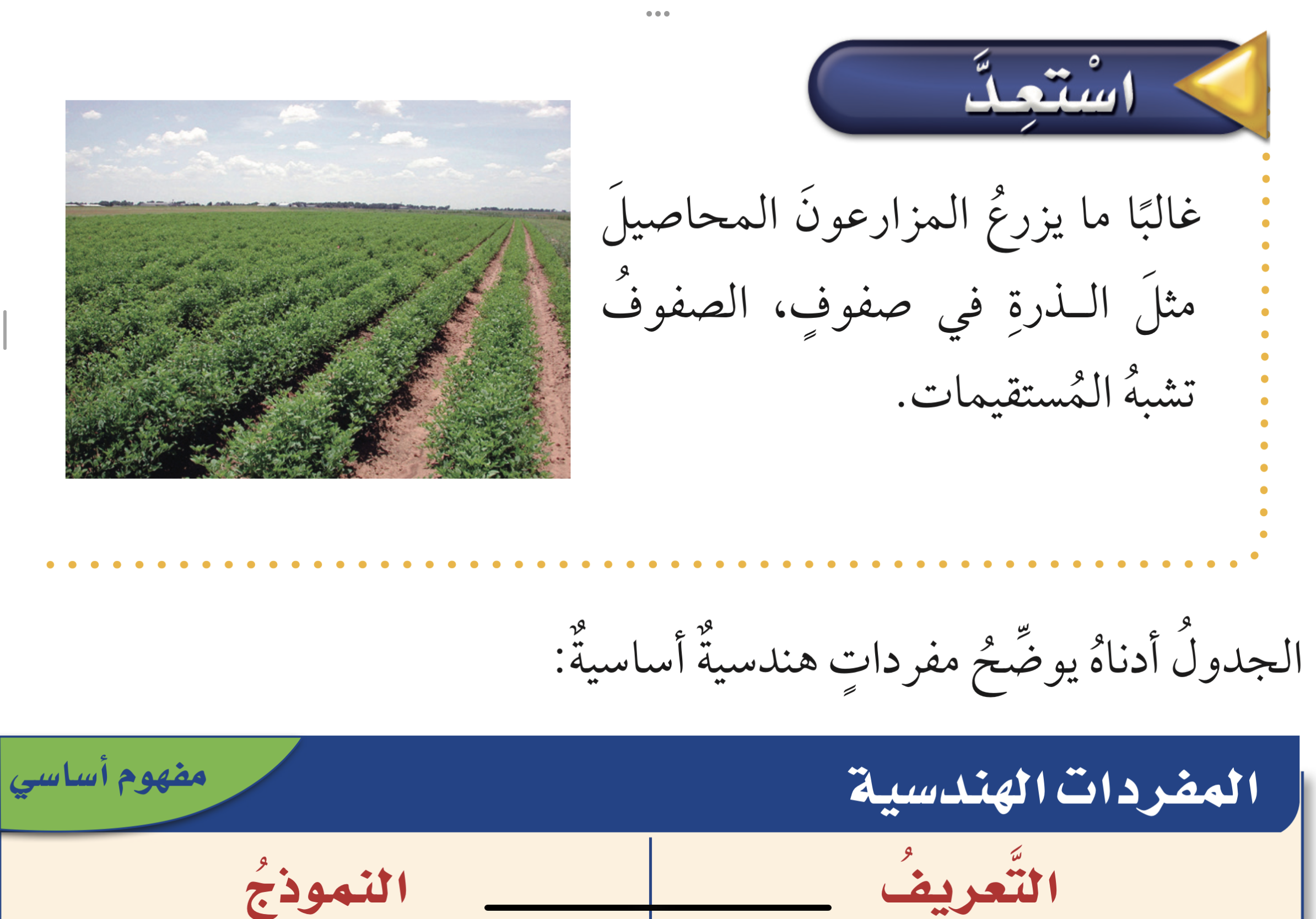 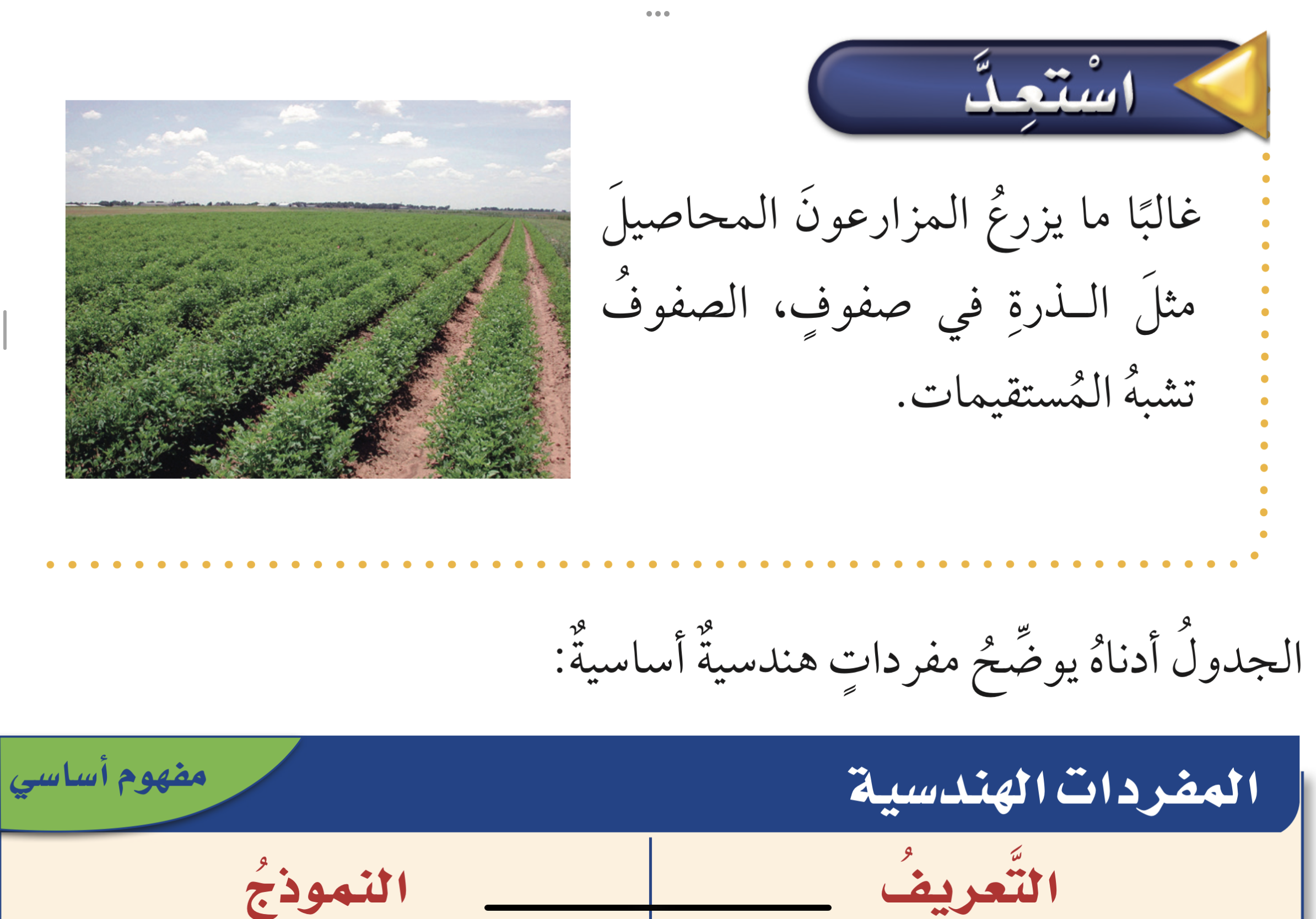 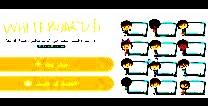 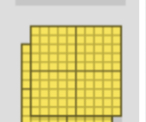 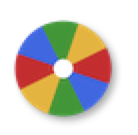 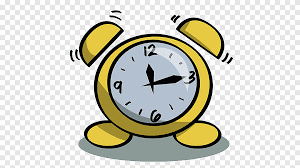 نشاط
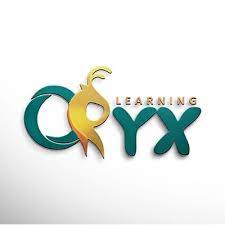 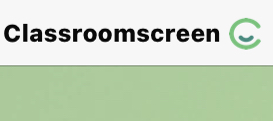 أدوات
استعد
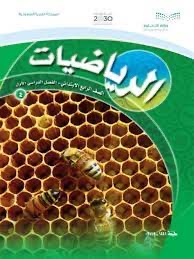 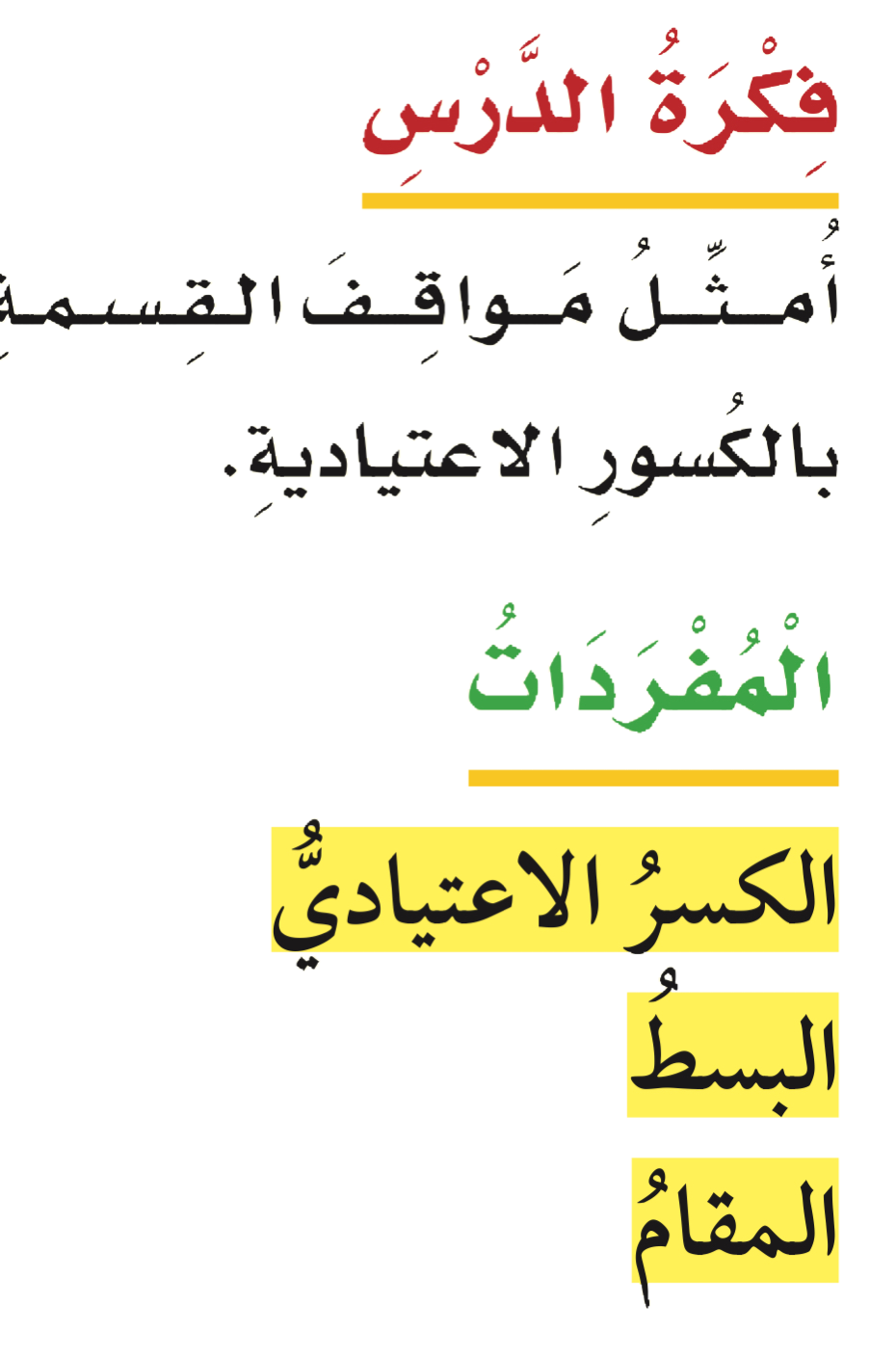 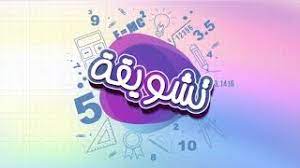 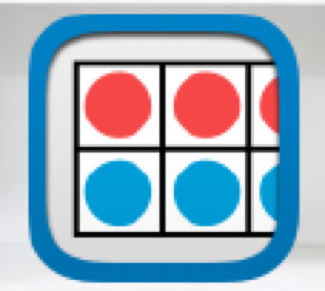 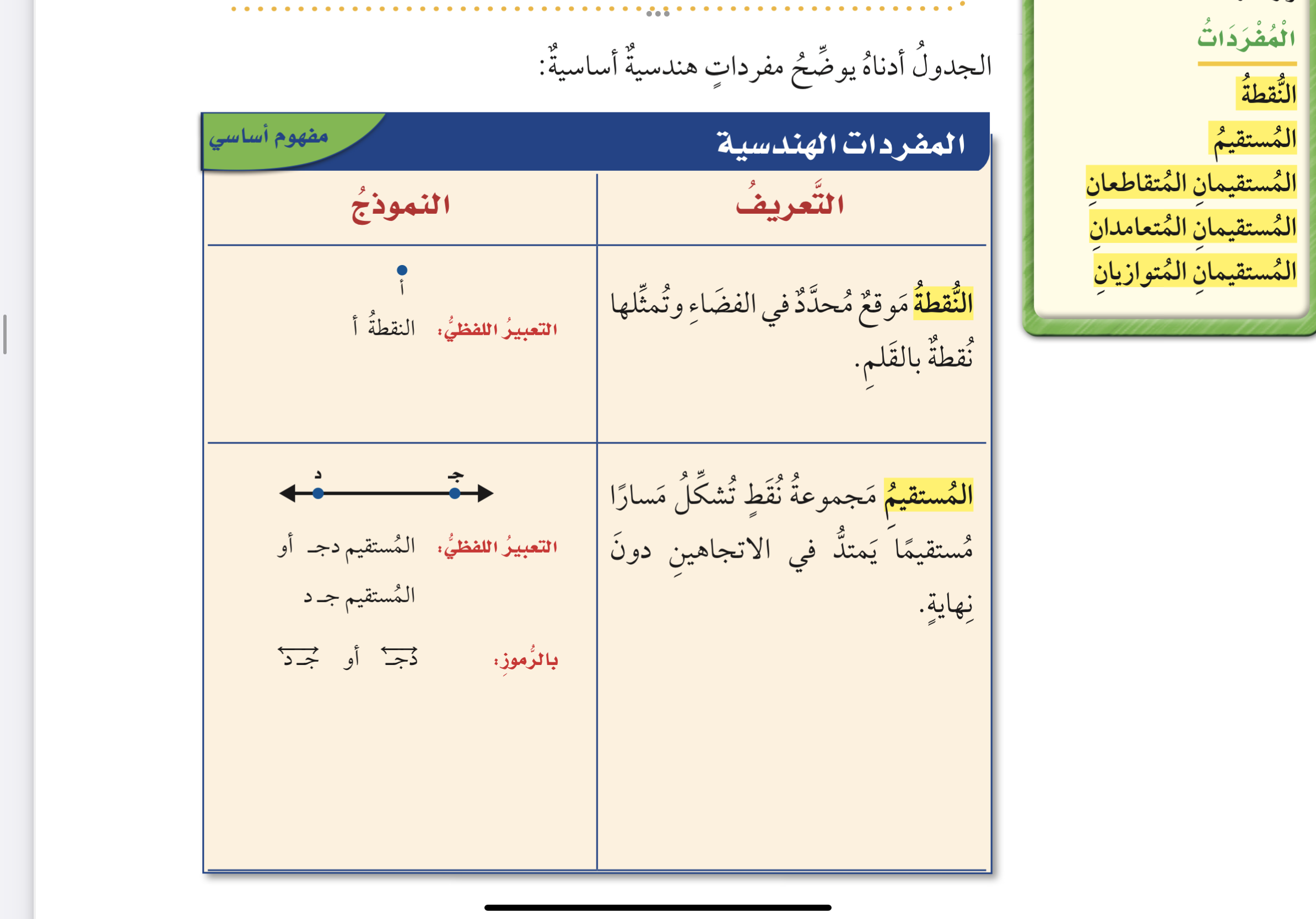 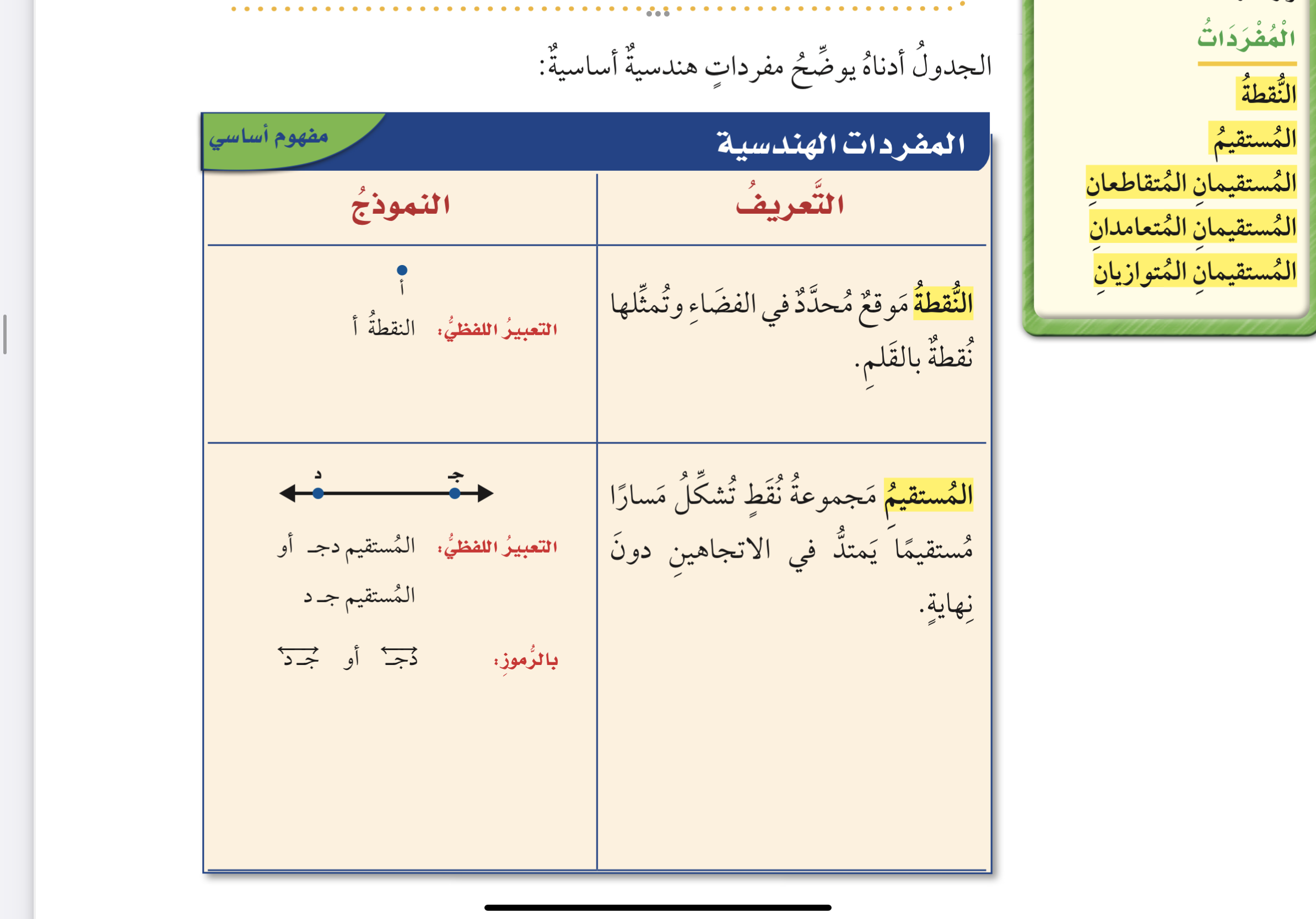 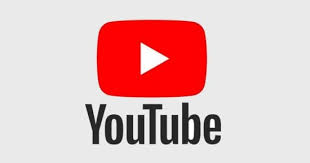 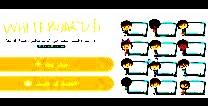 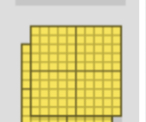 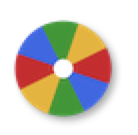 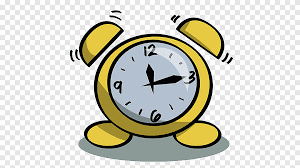 نشاط
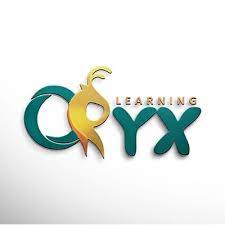 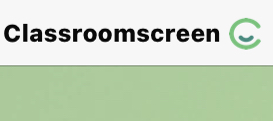 أدوات
استعد
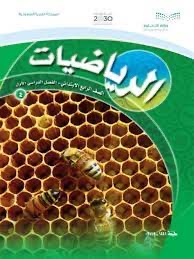 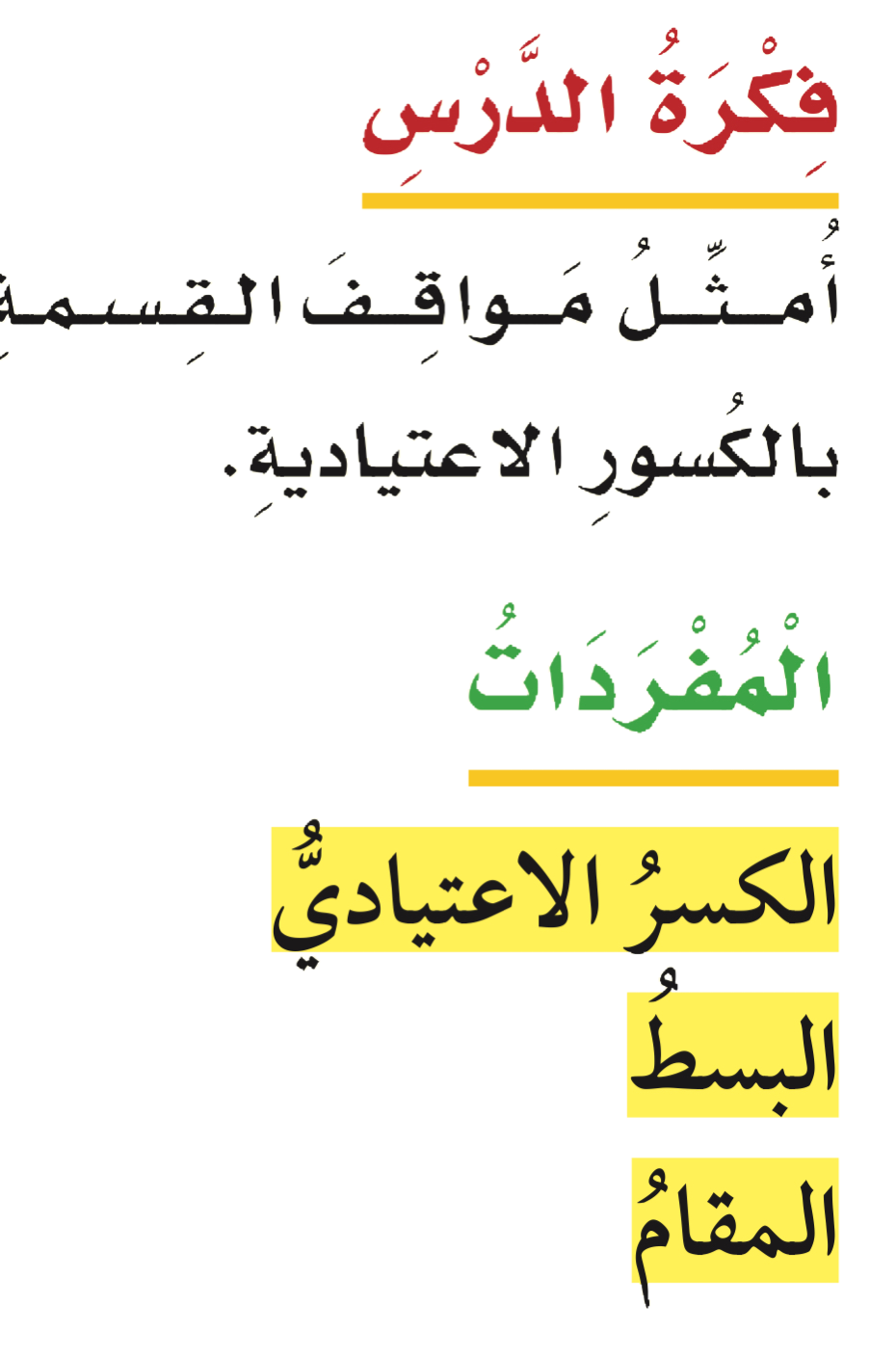 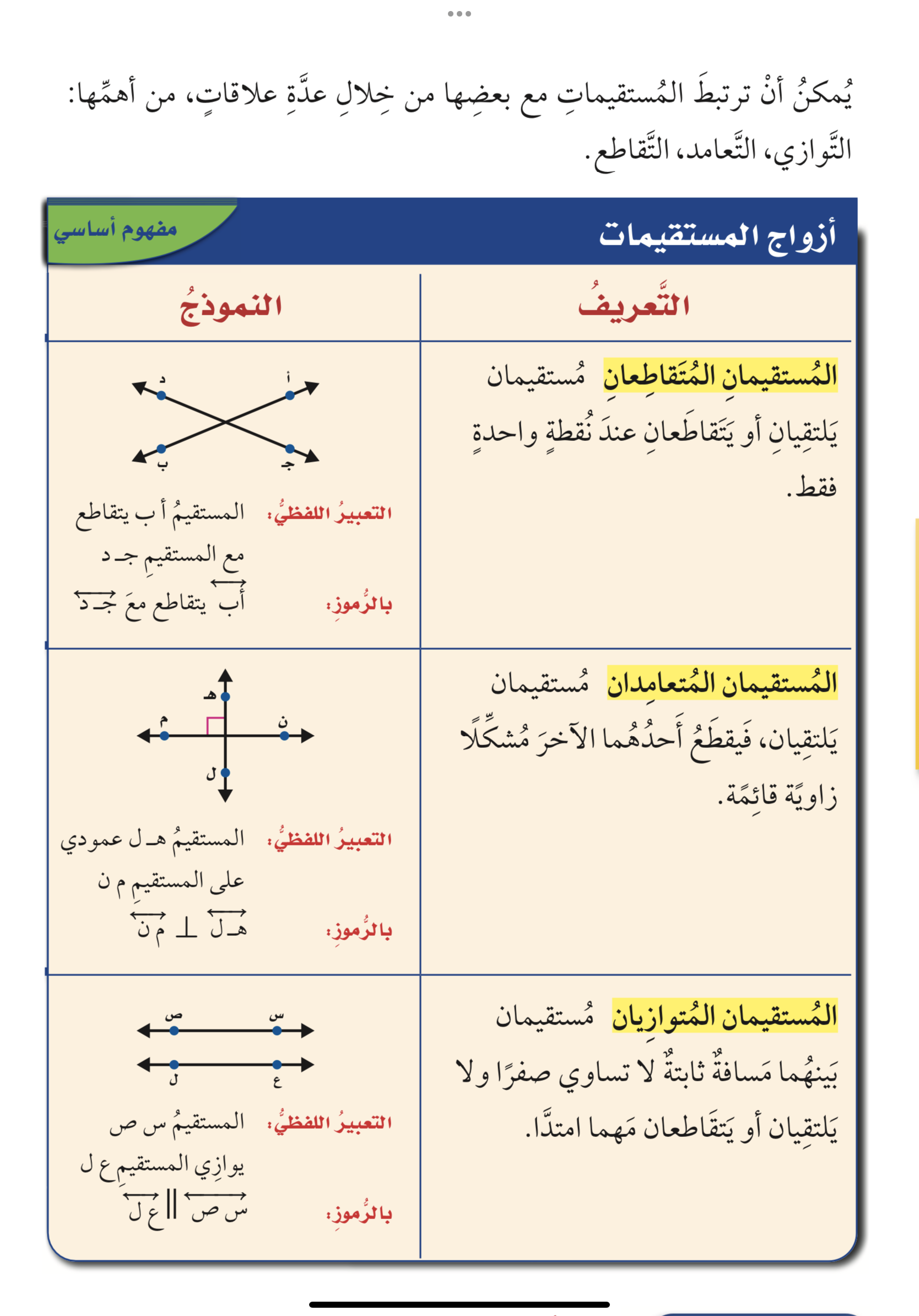 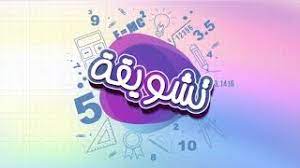 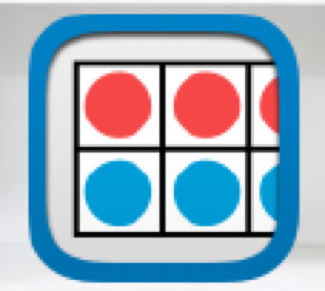 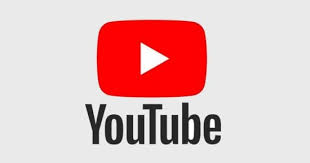 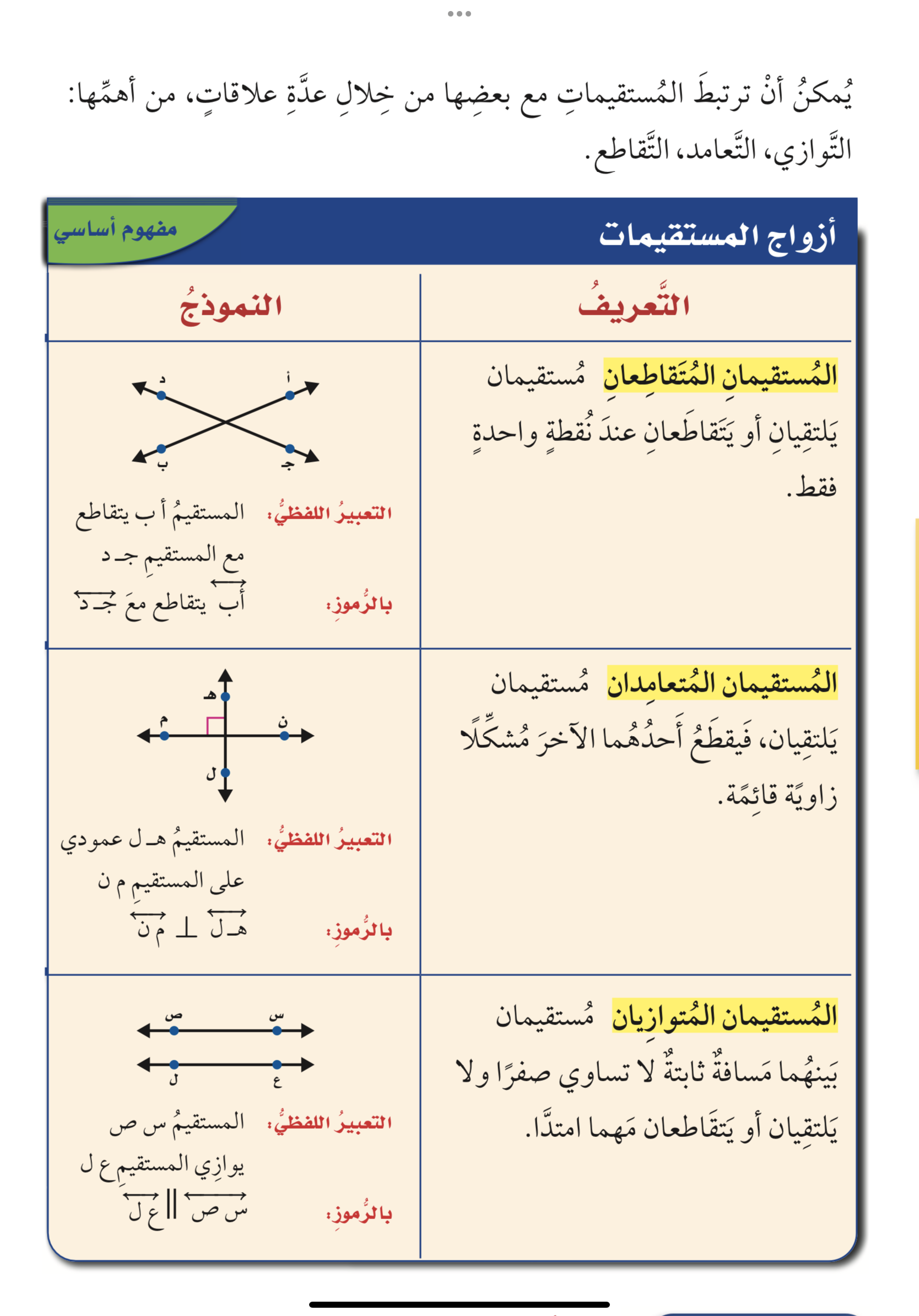 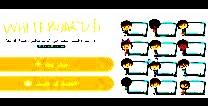 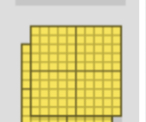 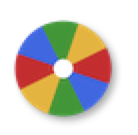 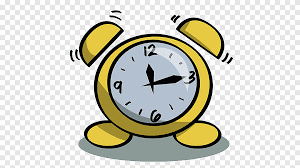 نشاط
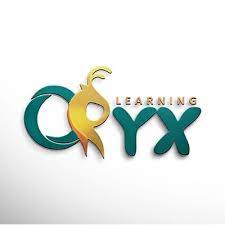 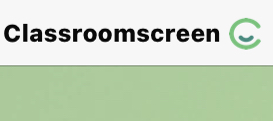 أدوات
مثال
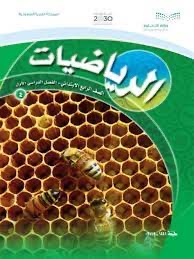 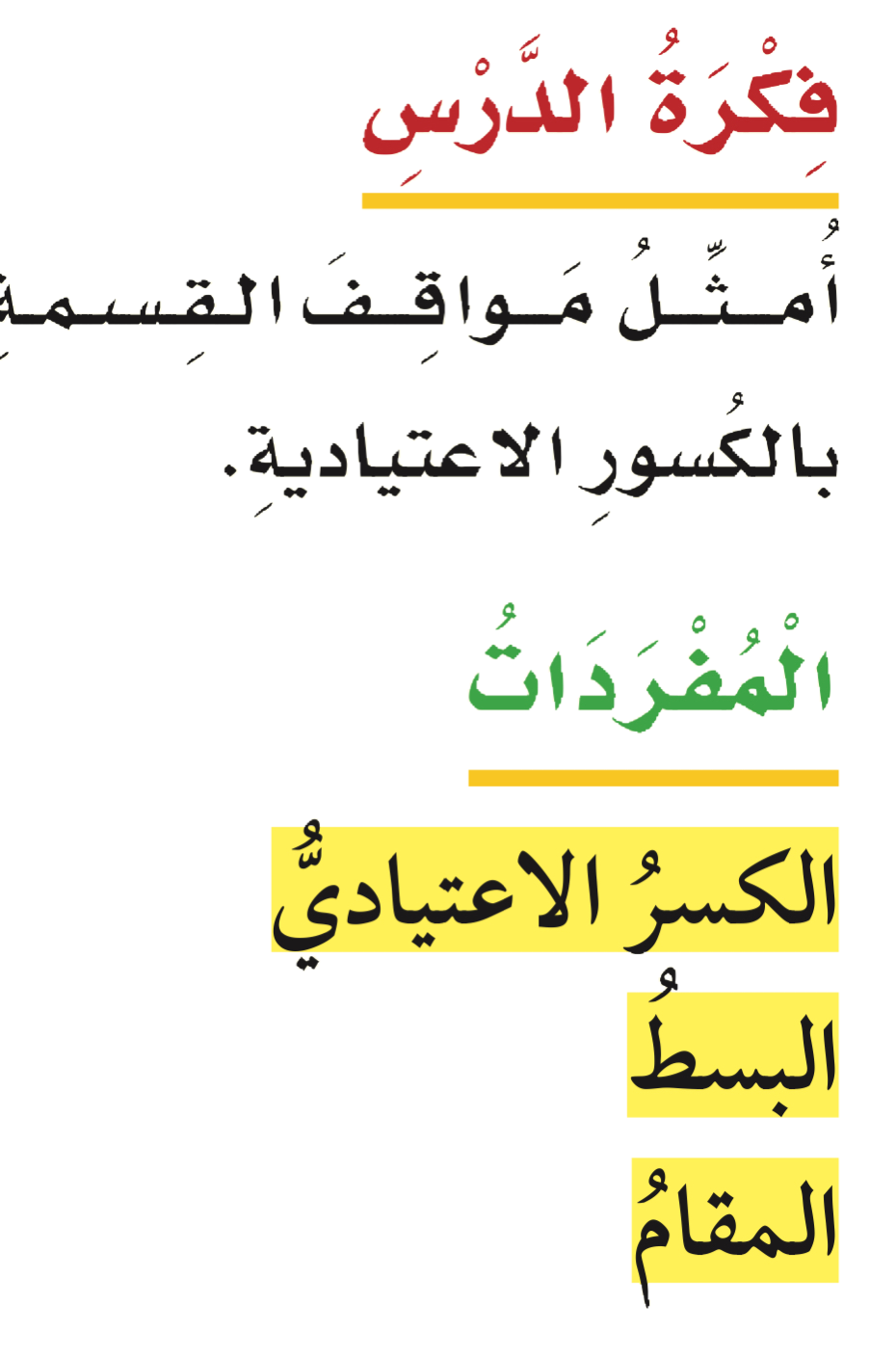 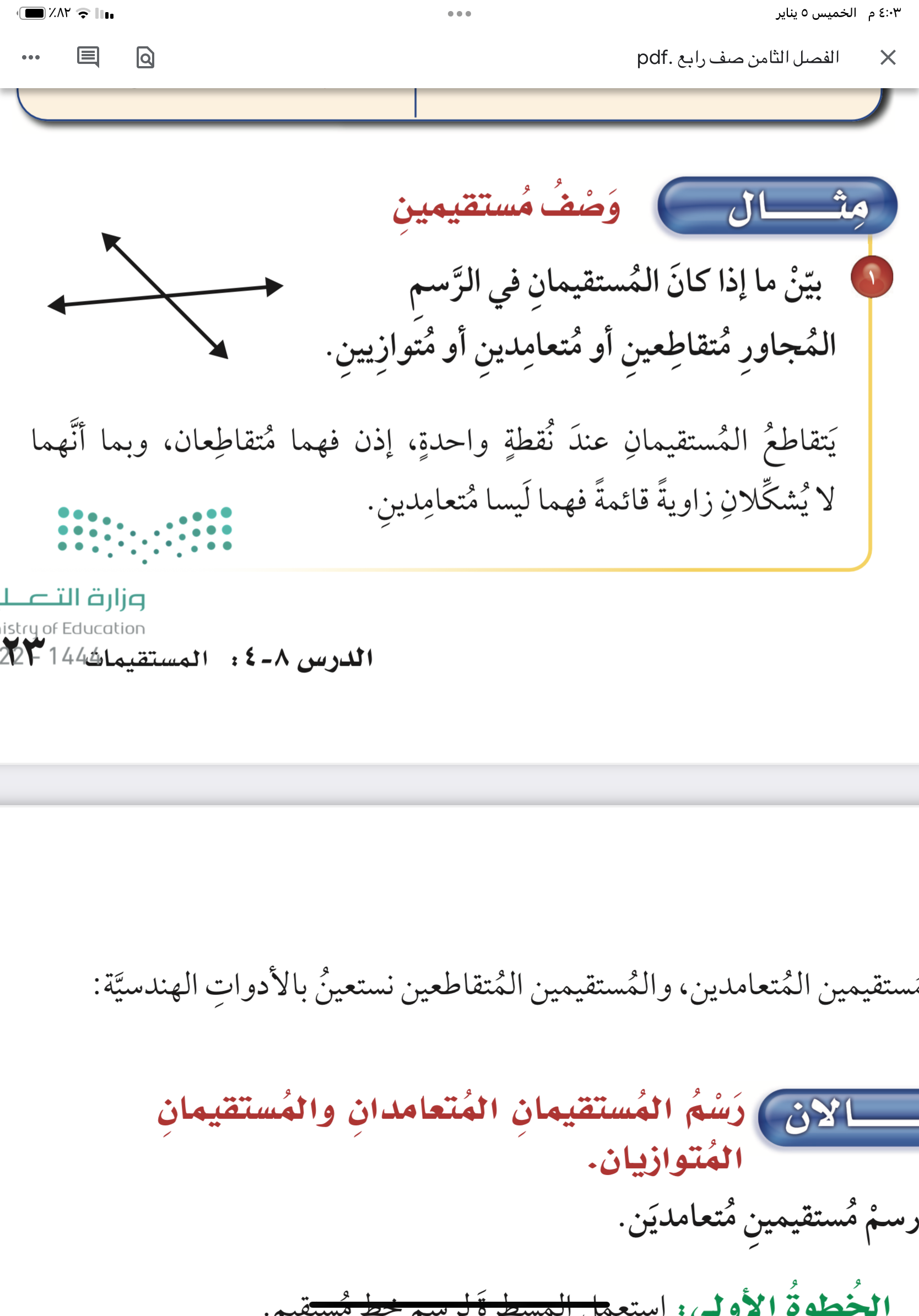 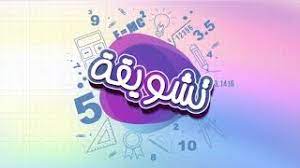 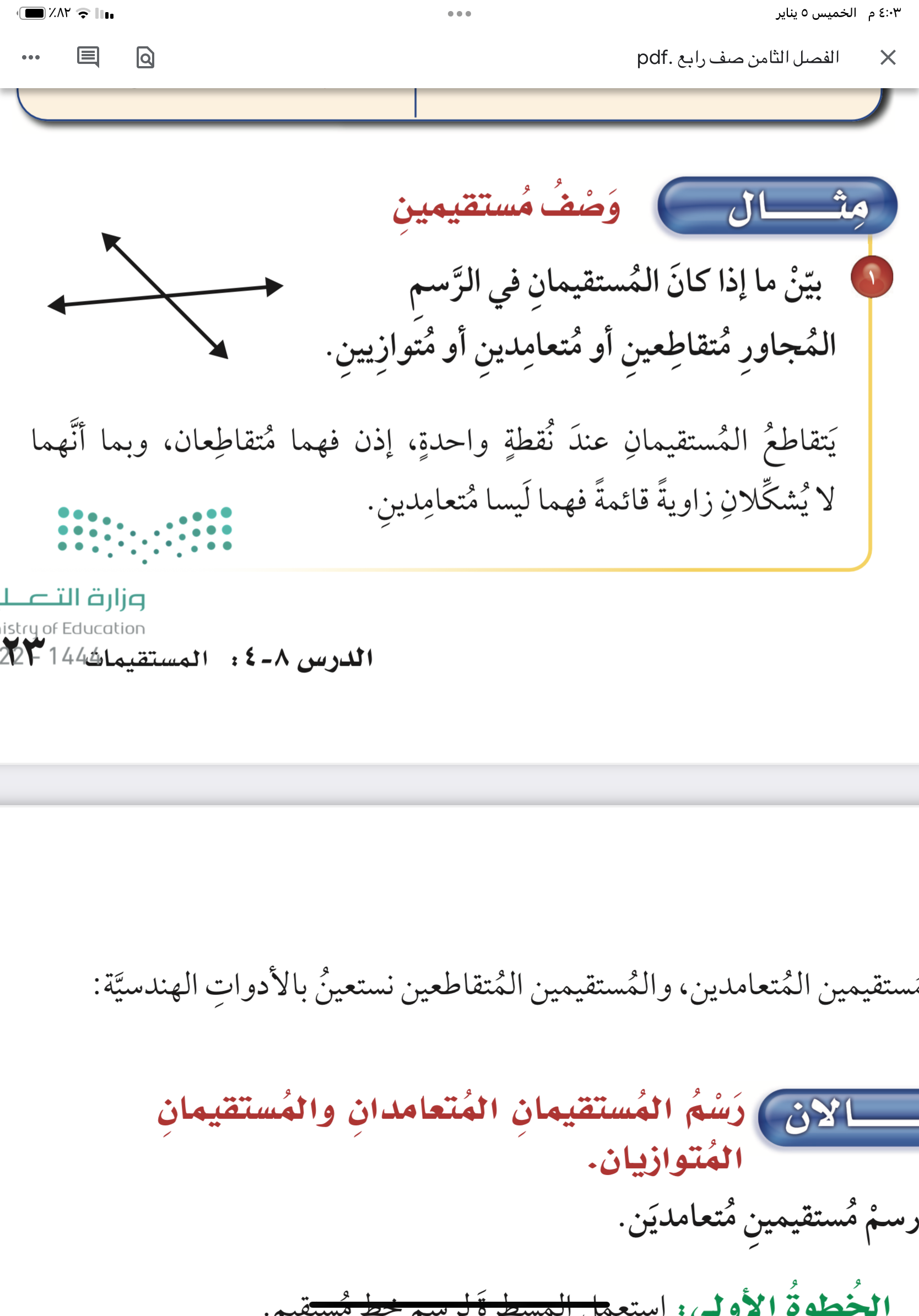 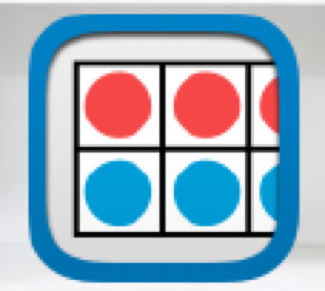 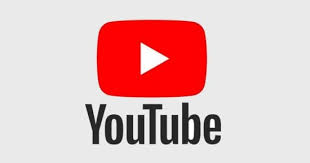 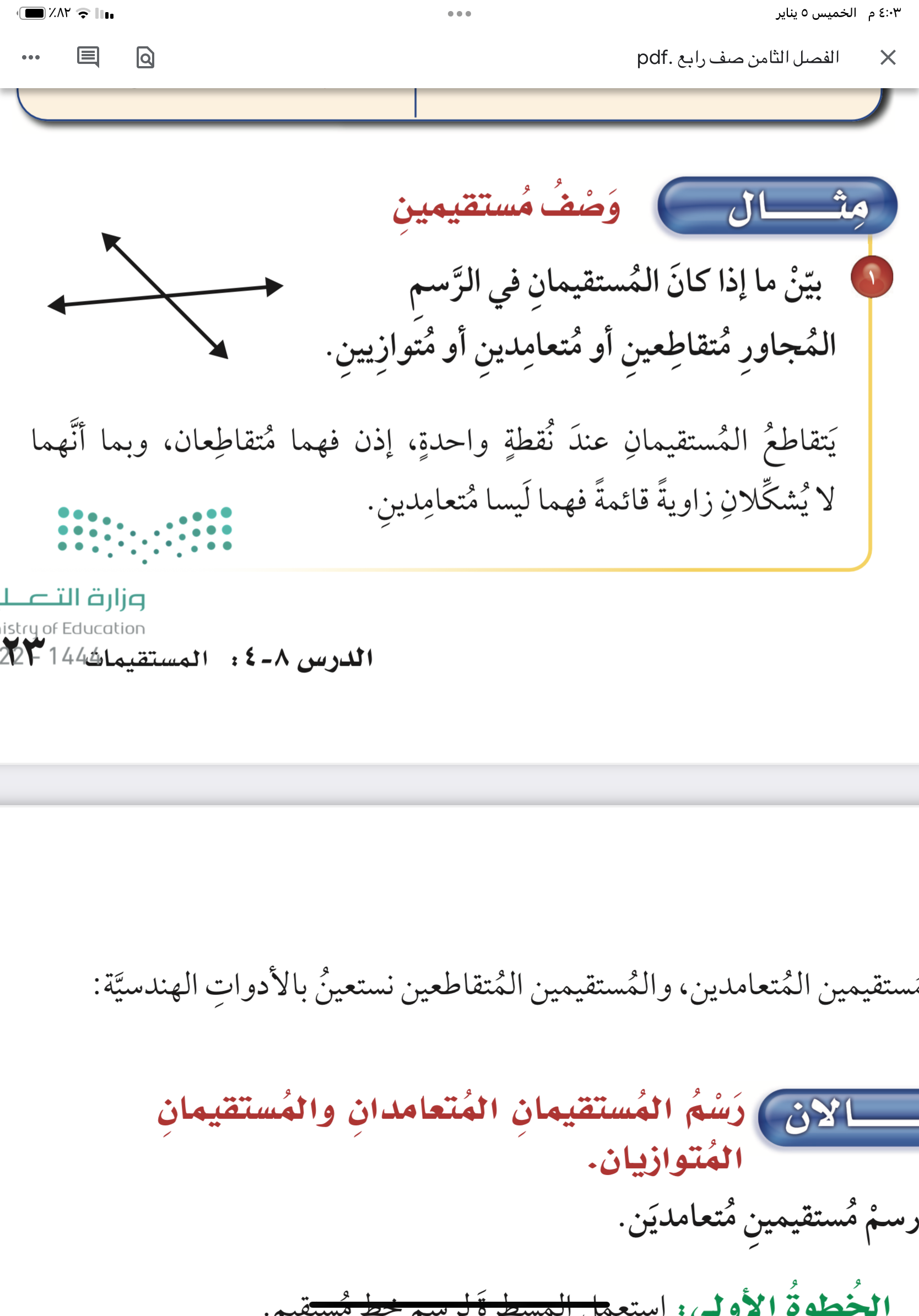 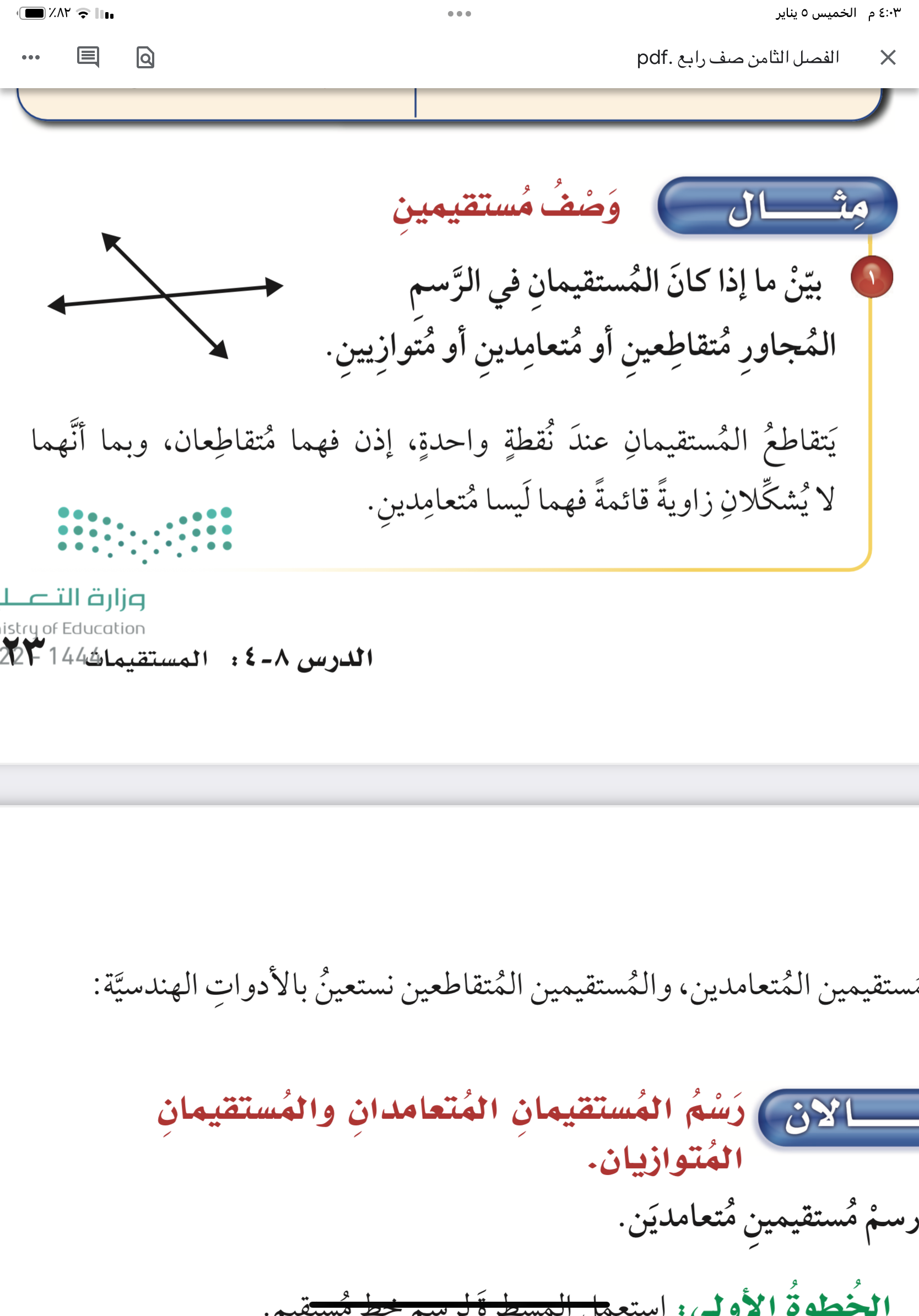 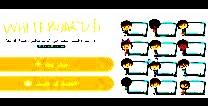 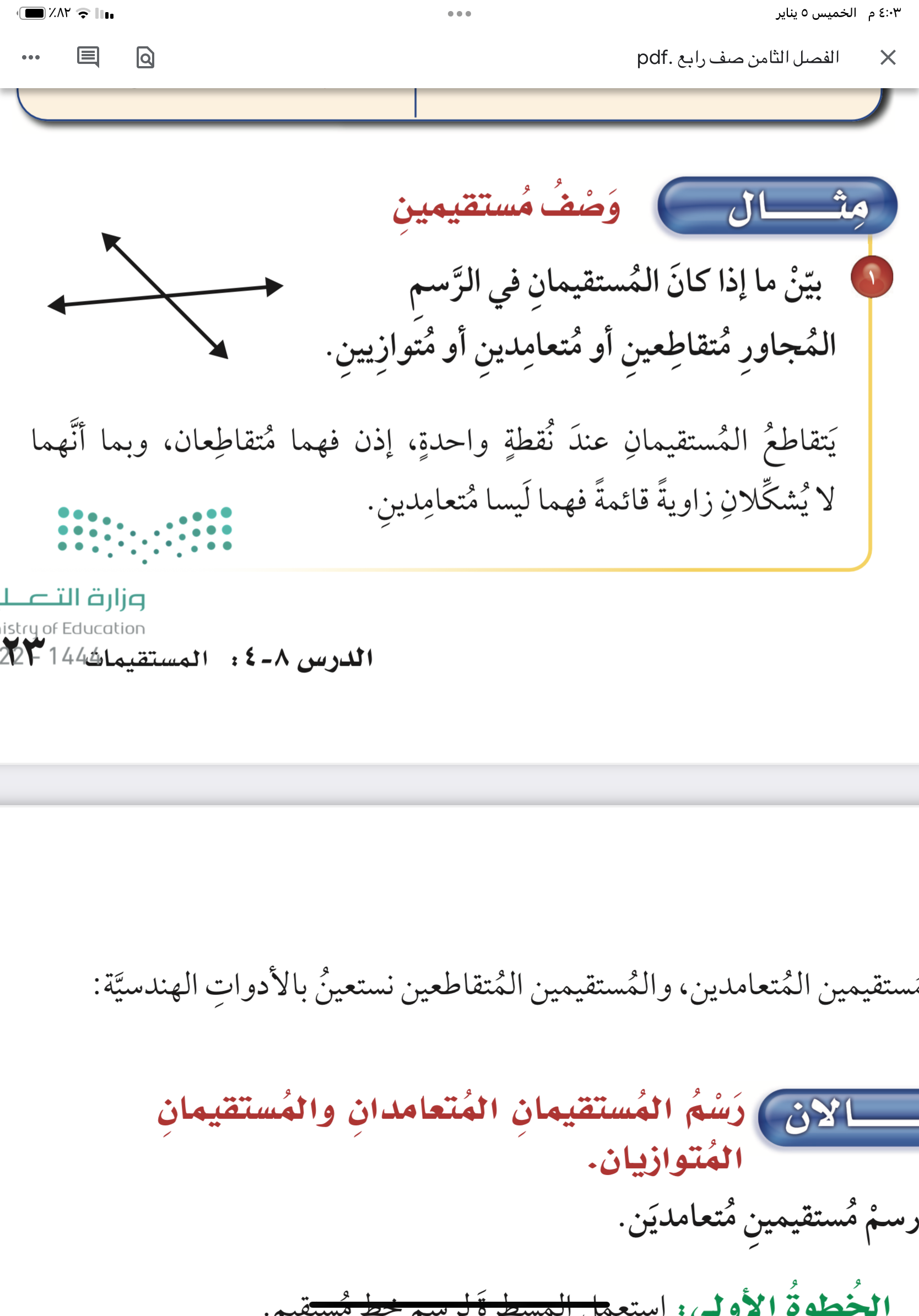 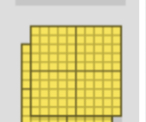 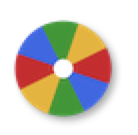 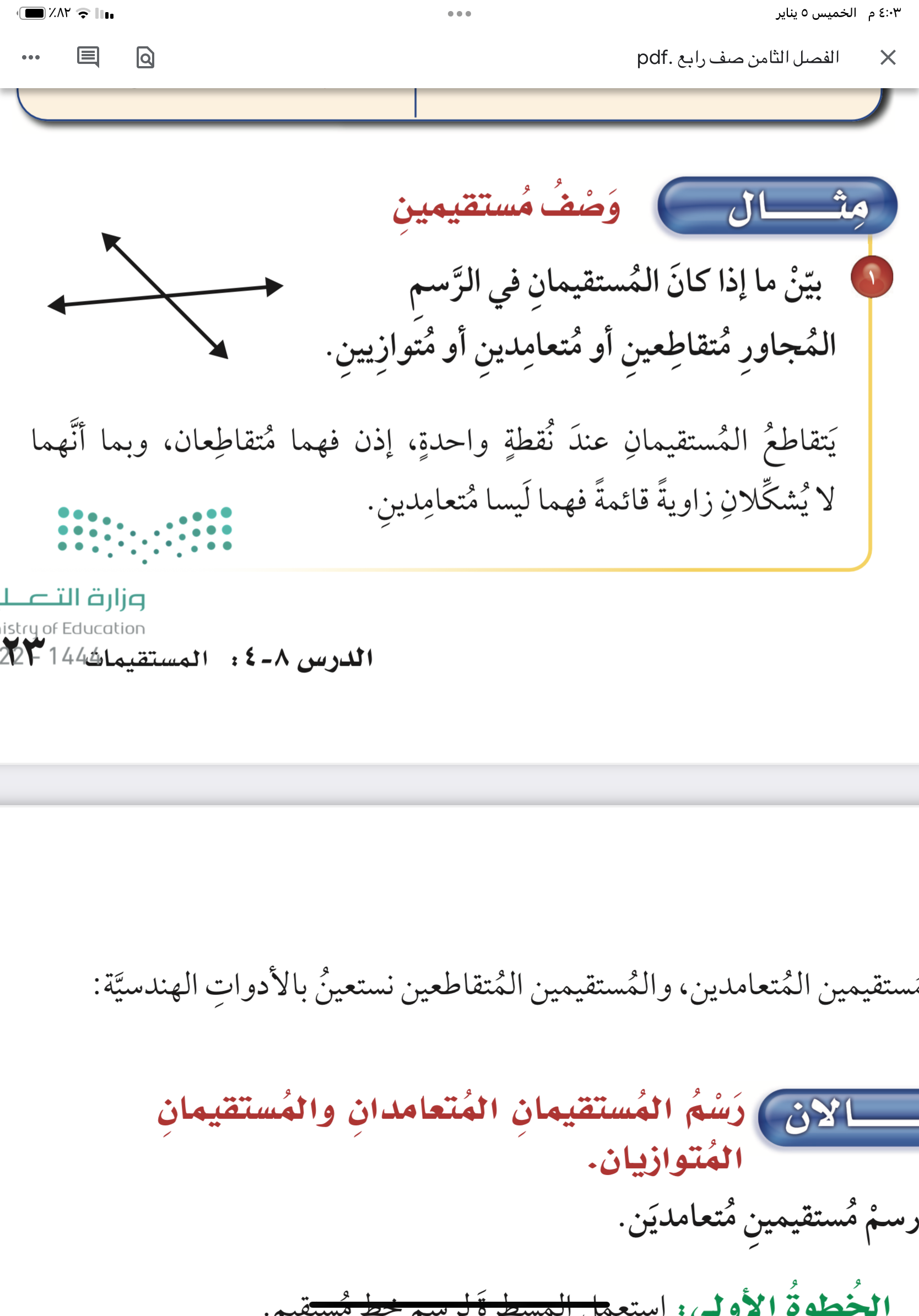 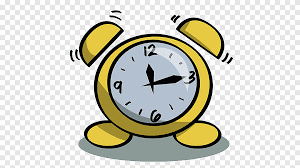 نشاط
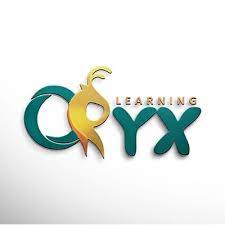 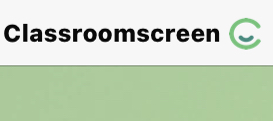 أدوات
مثال
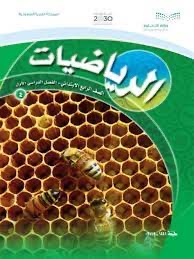 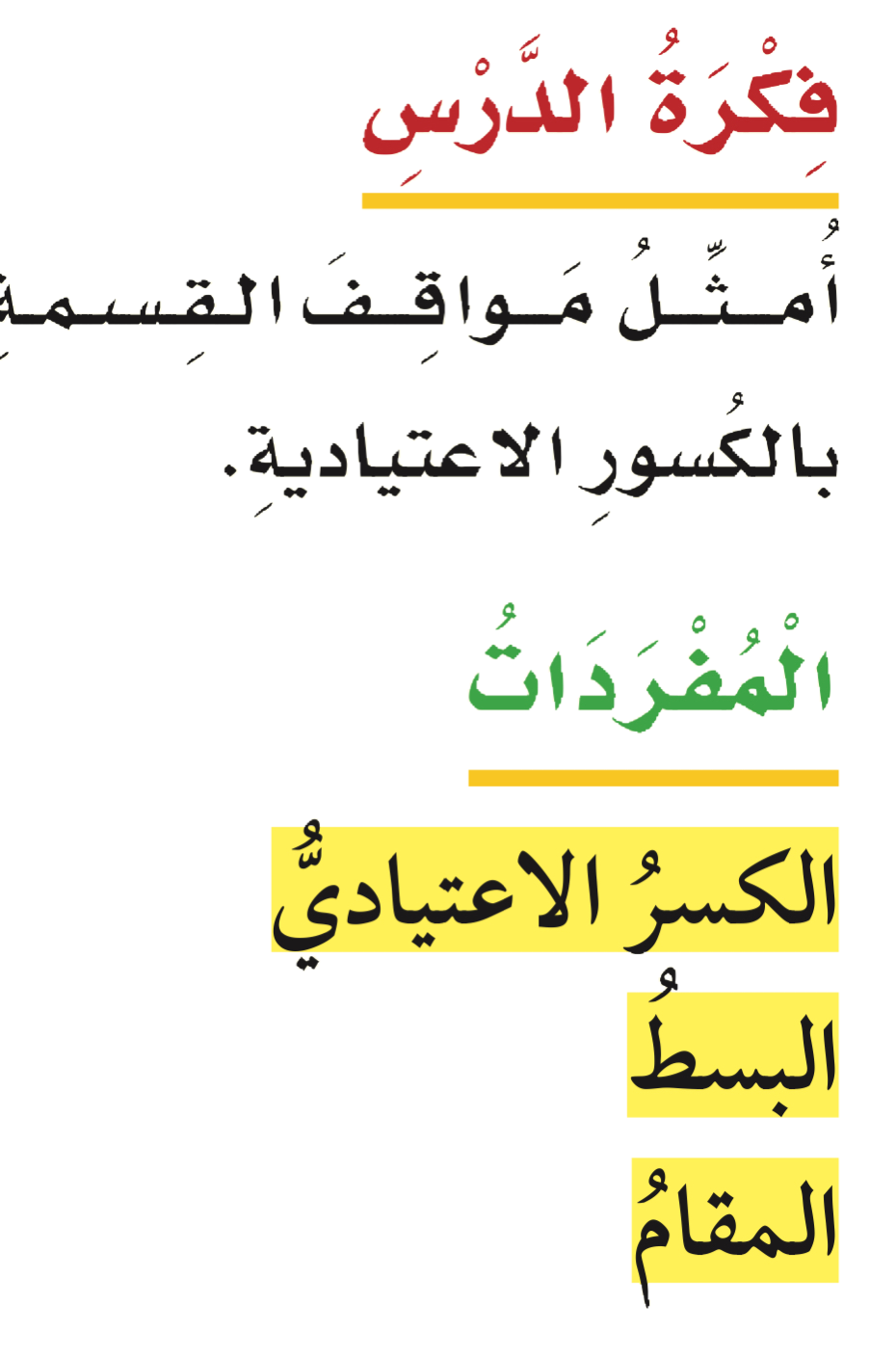 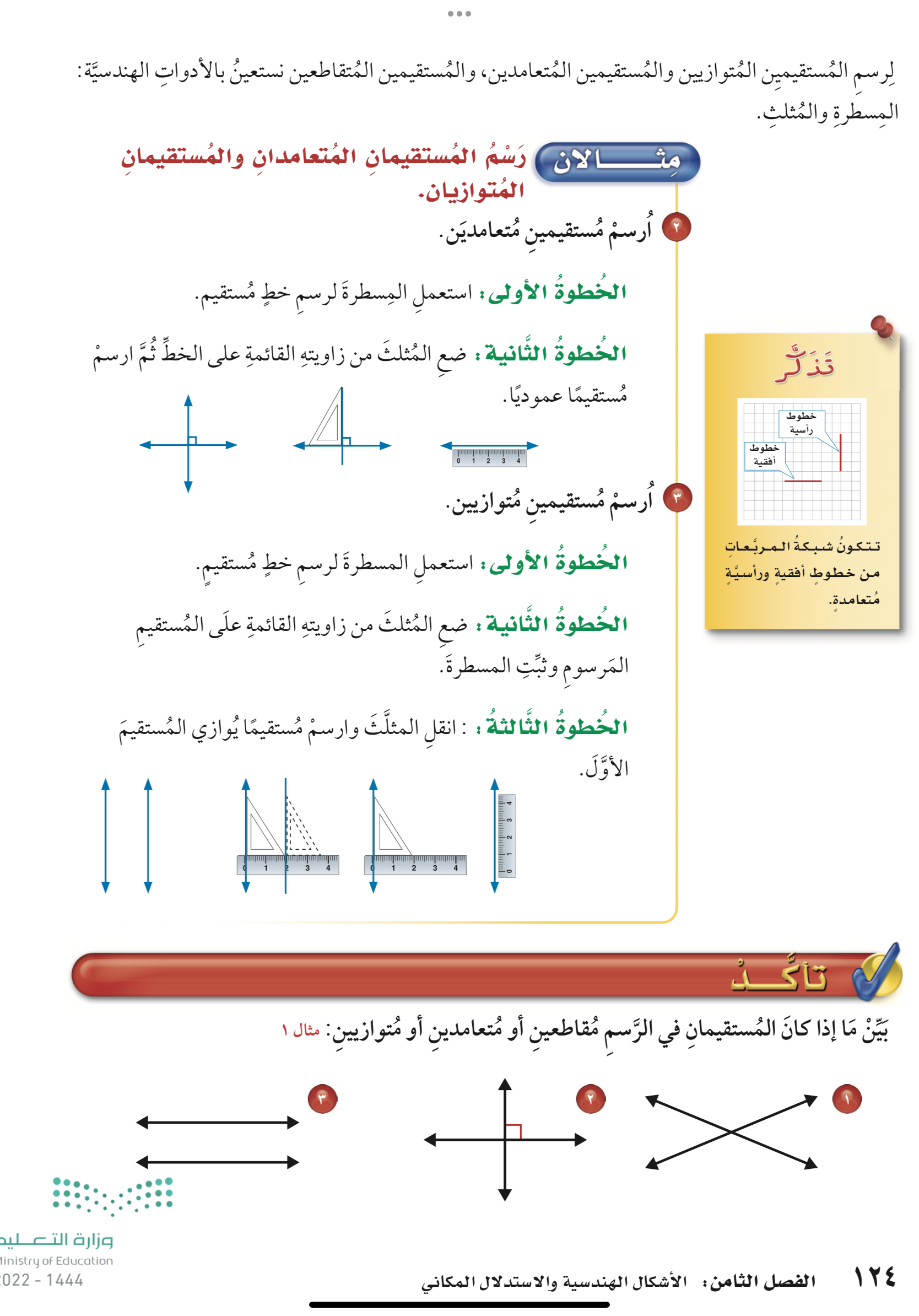 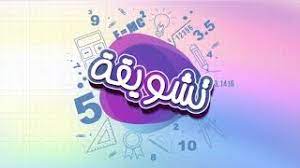 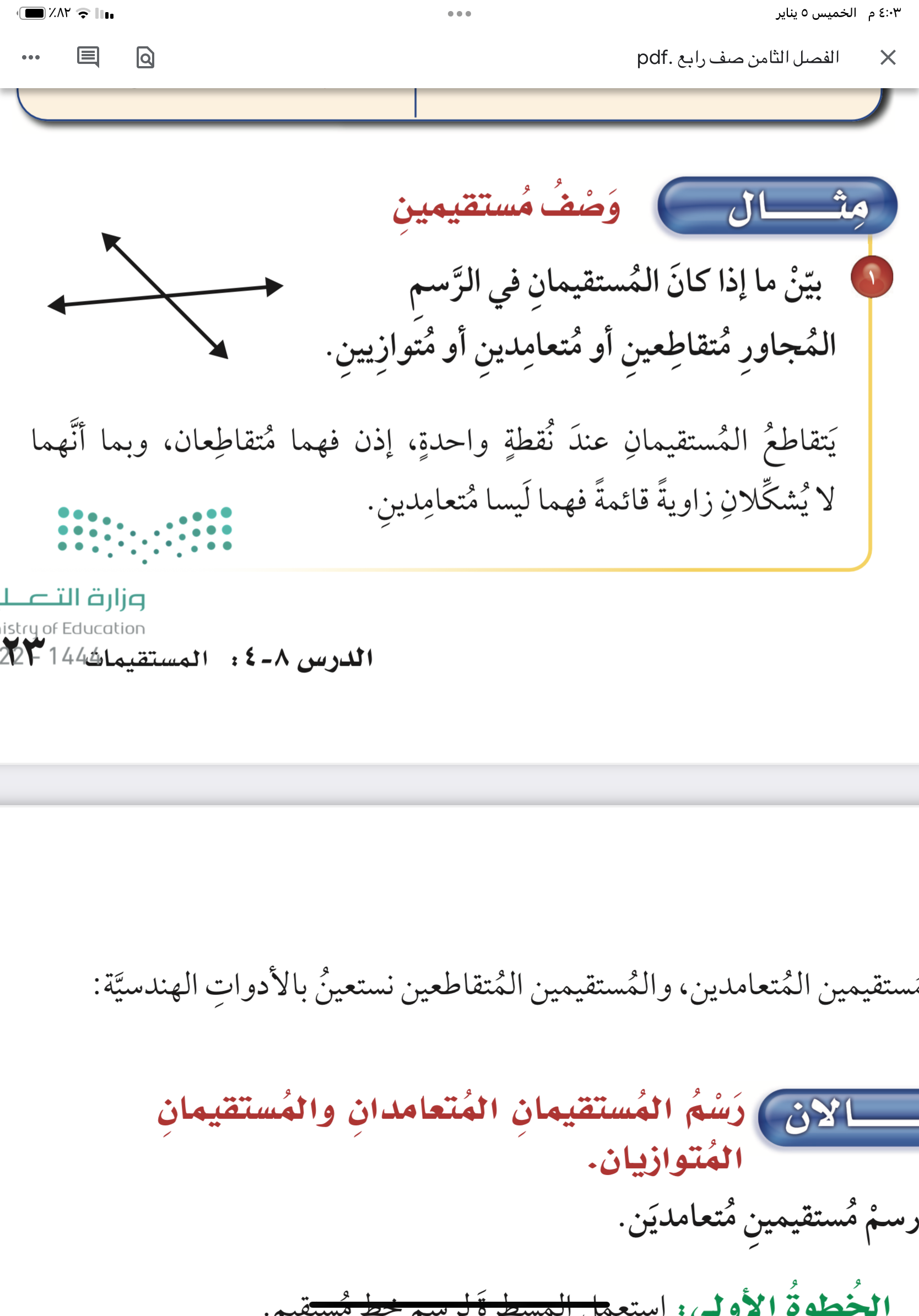 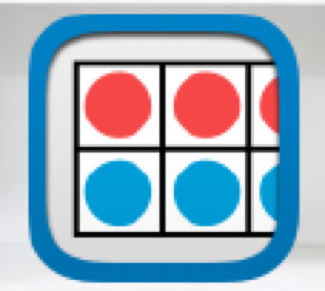 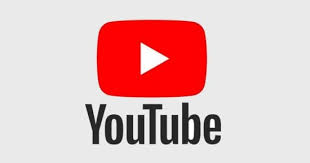 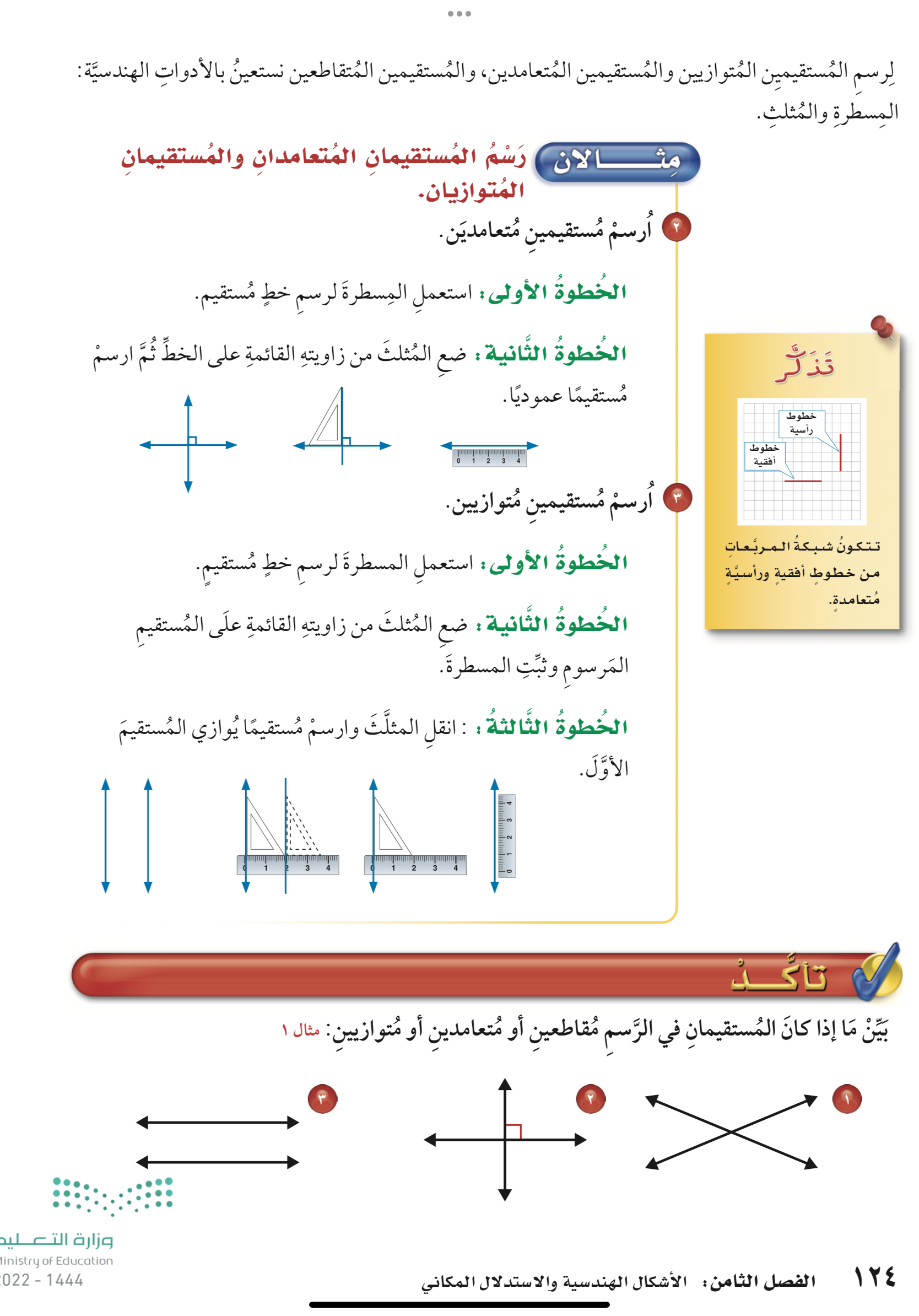 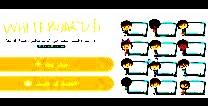 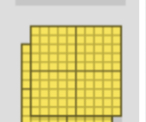 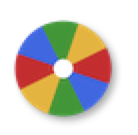 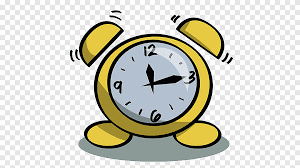 نشاط
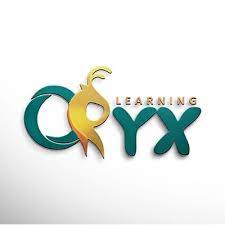 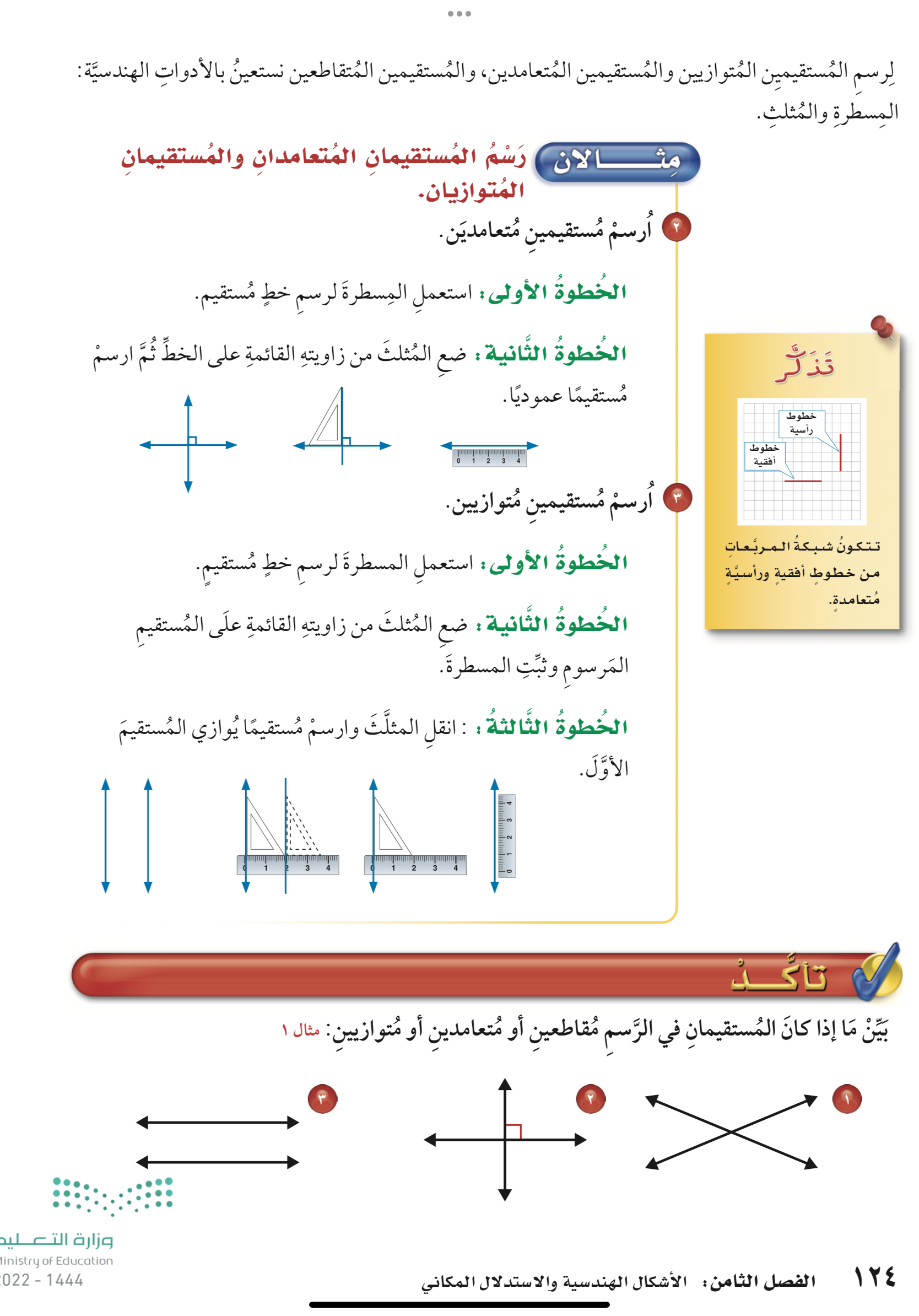 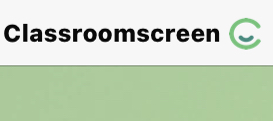 أدوات
تـــــــأكد
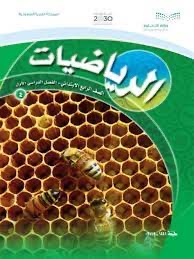 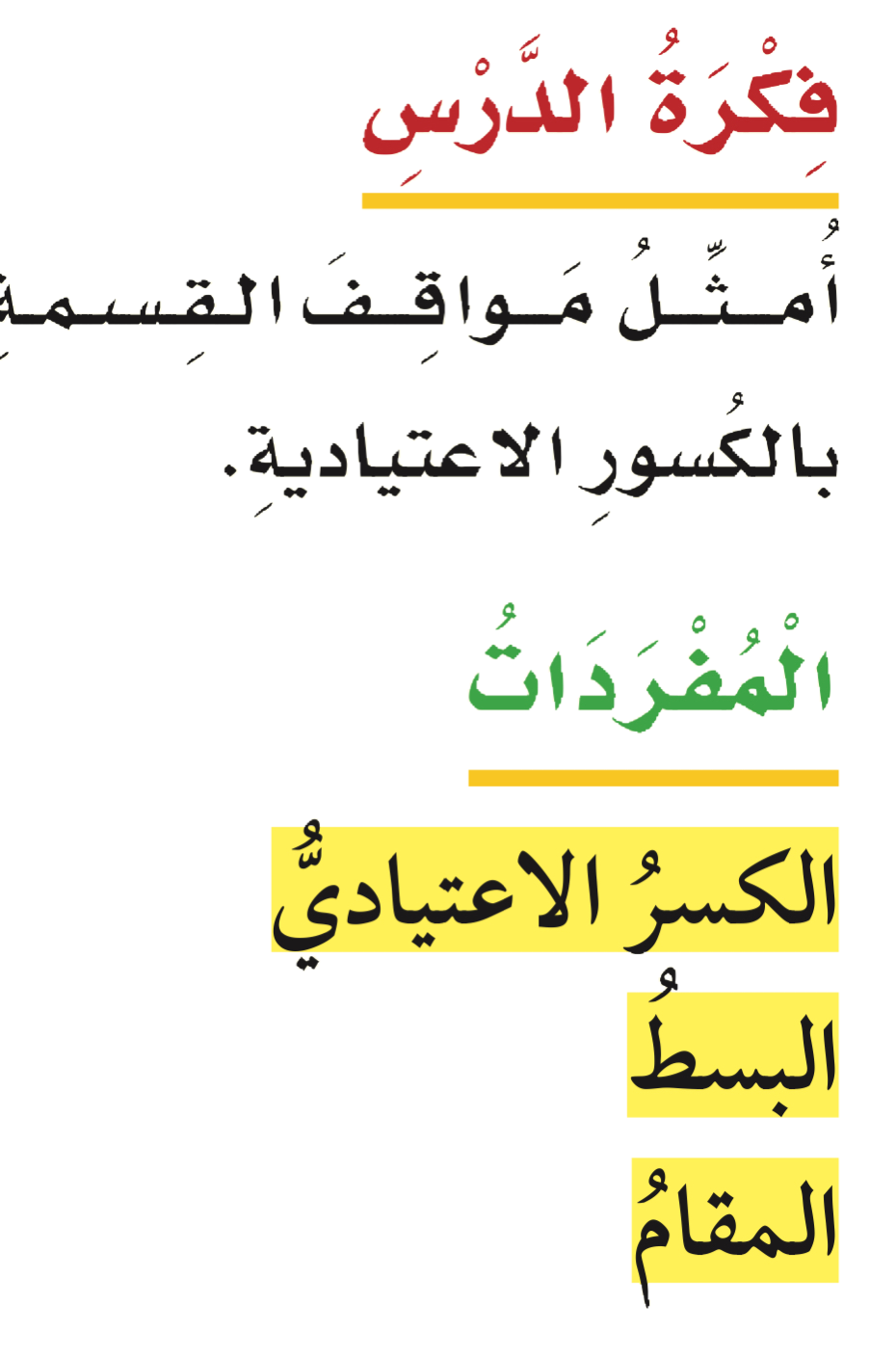 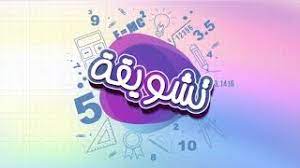 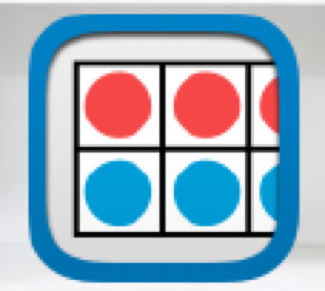 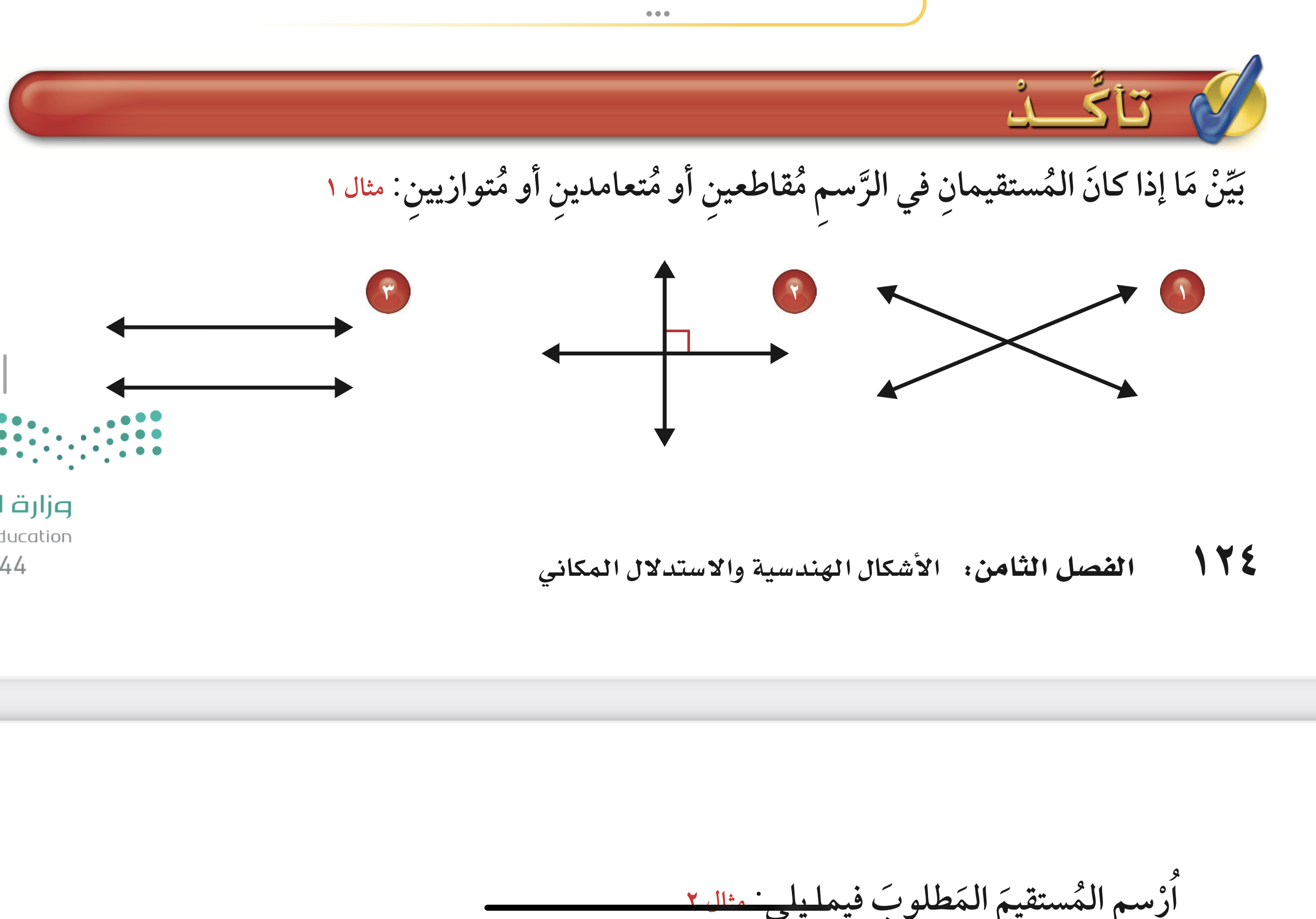 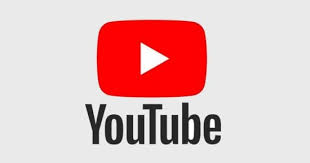 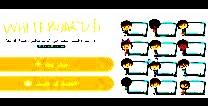 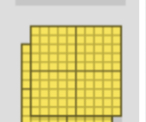 متقاطعين
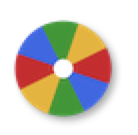 متعامدين
متوازيان
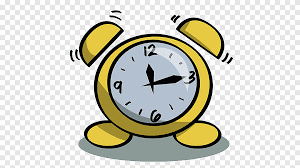 نشاط
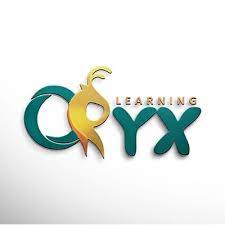 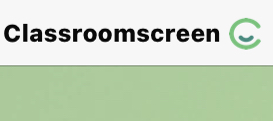 أدوات
تـــــــأكد
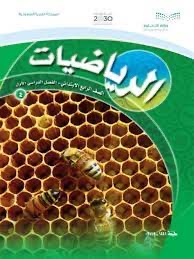 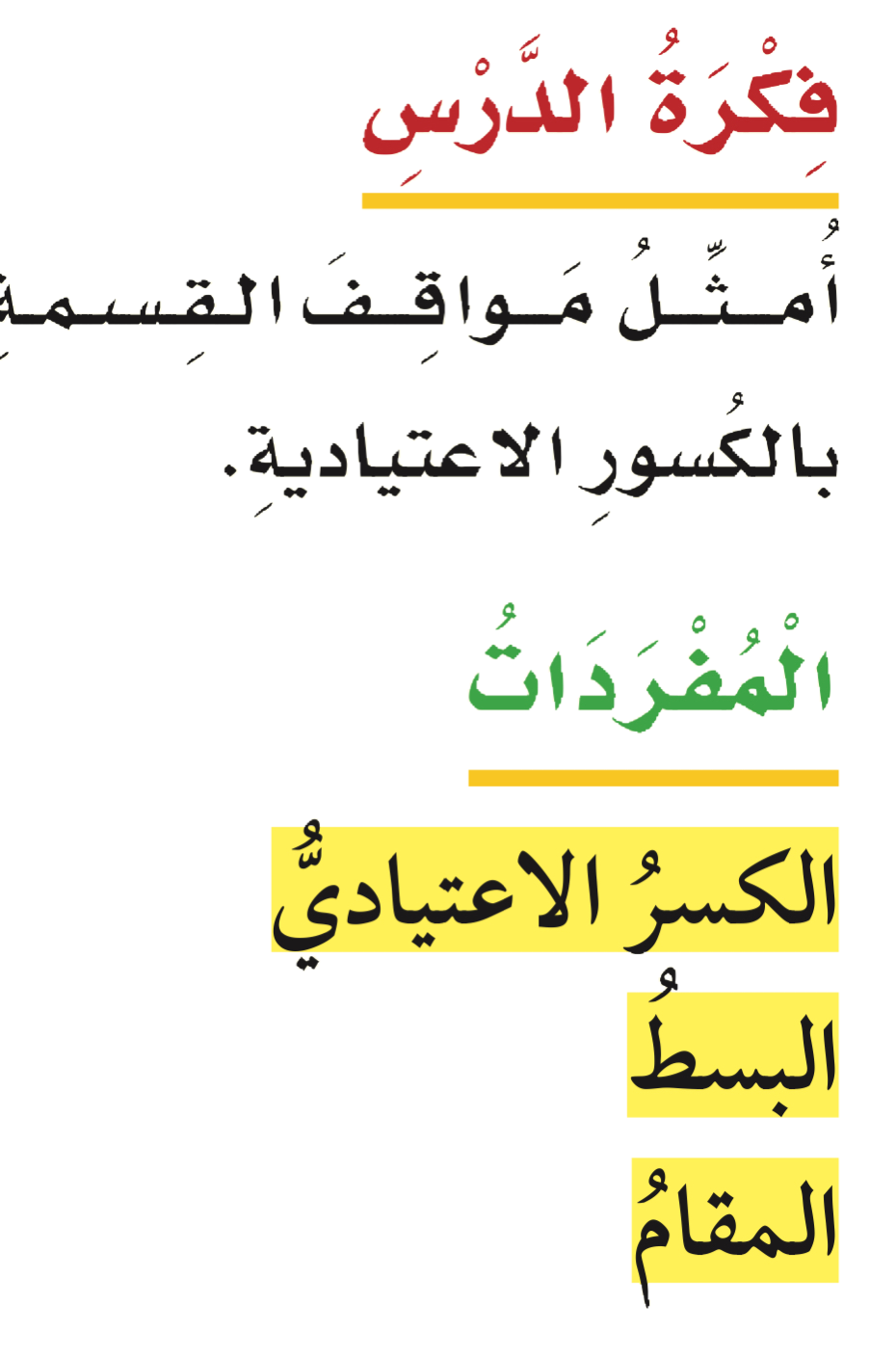 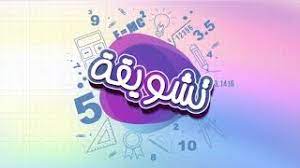 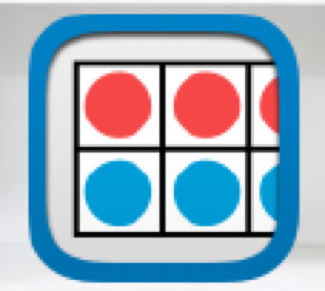 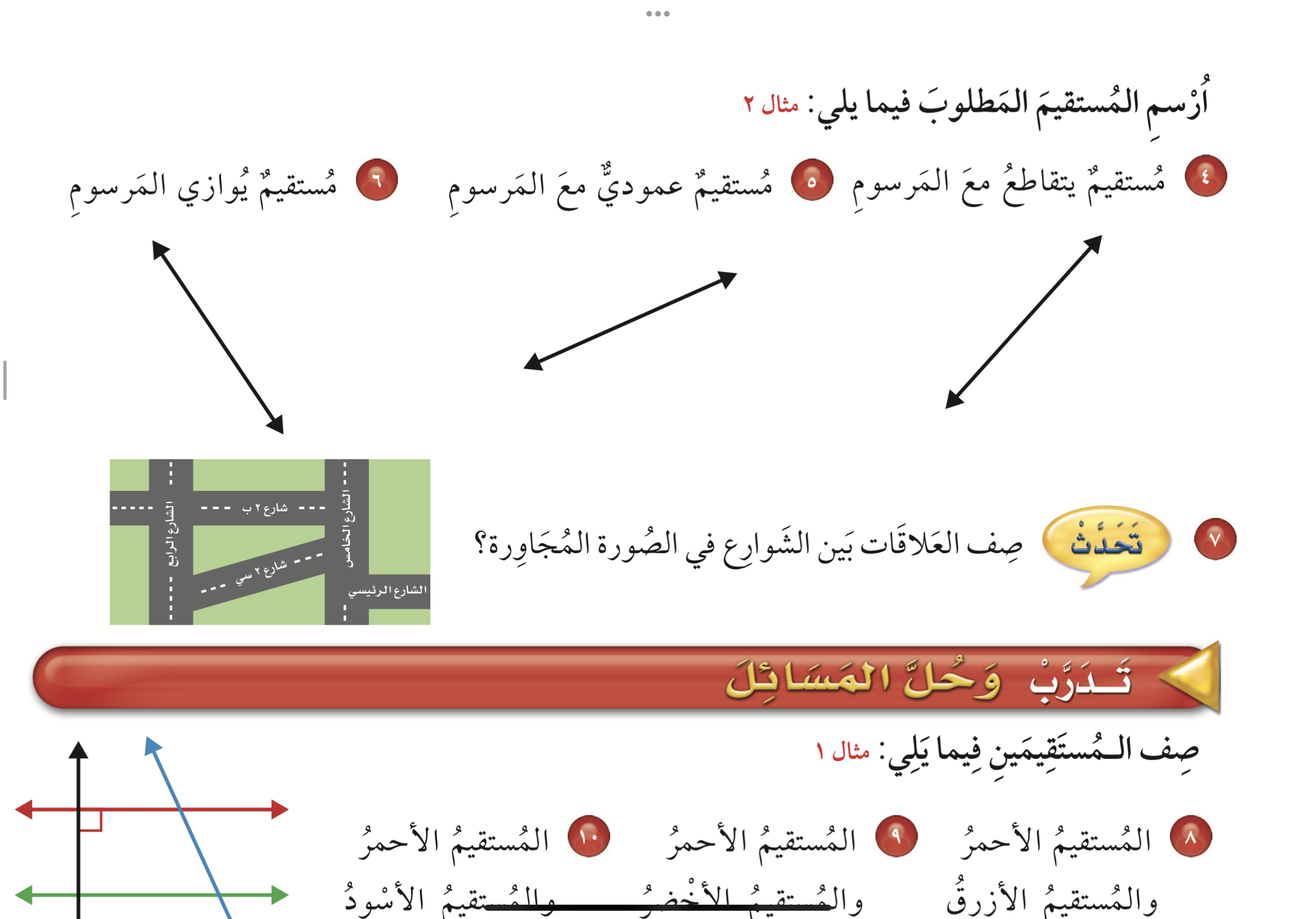 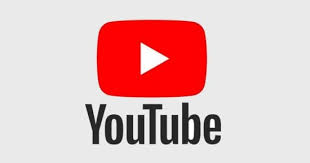 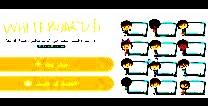 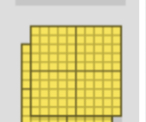 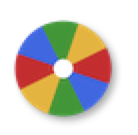 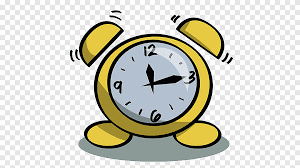 نشاط
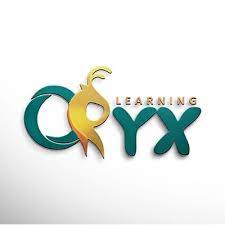 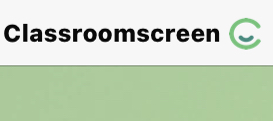 أدوات
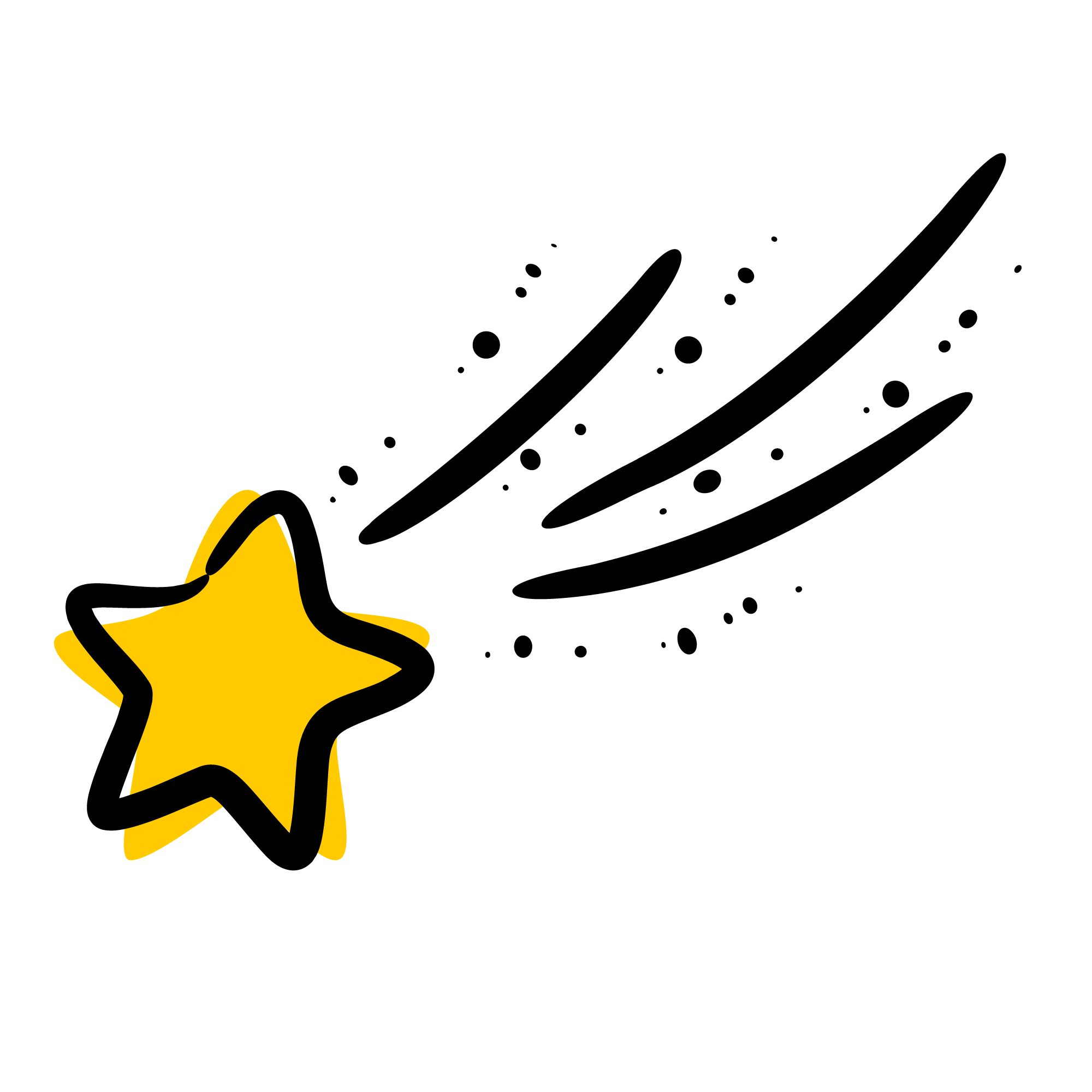 تدرب
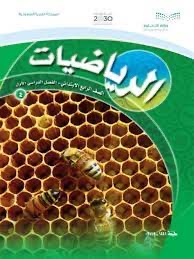 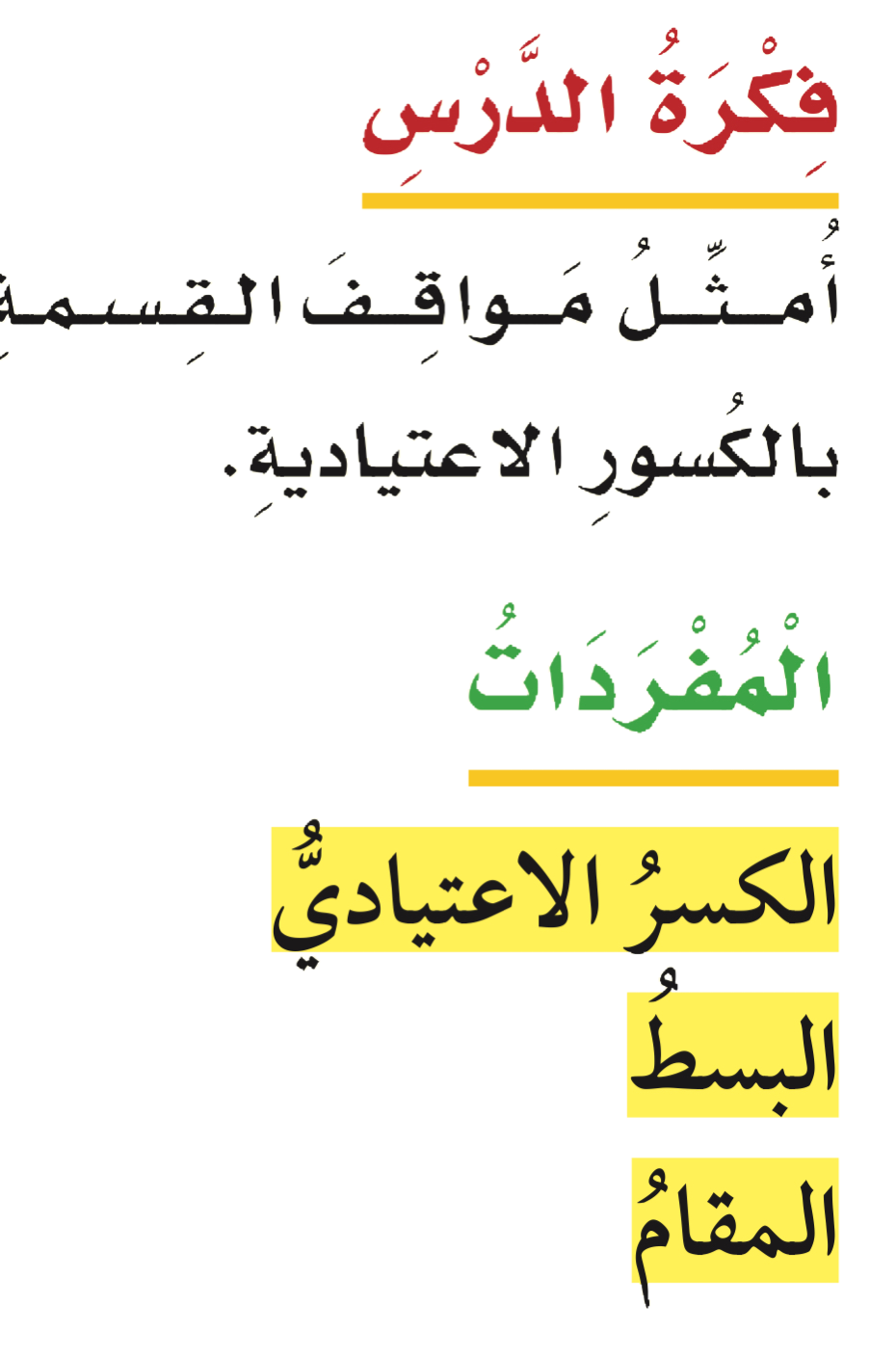 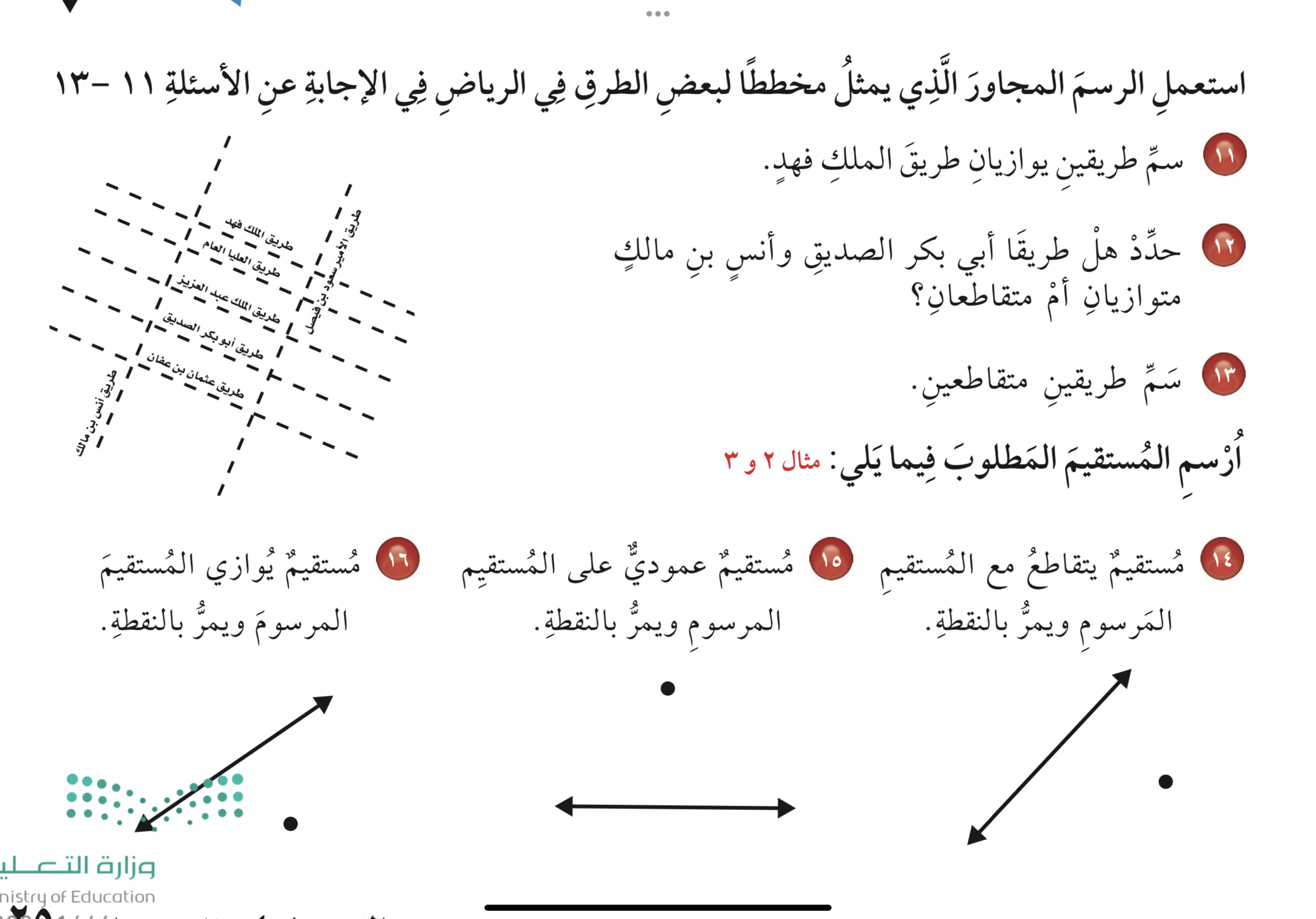 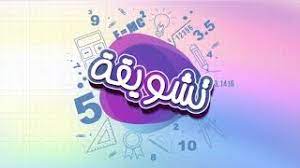 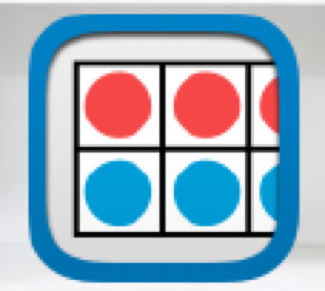 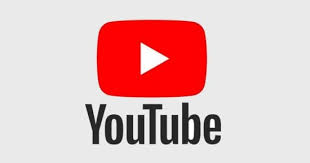 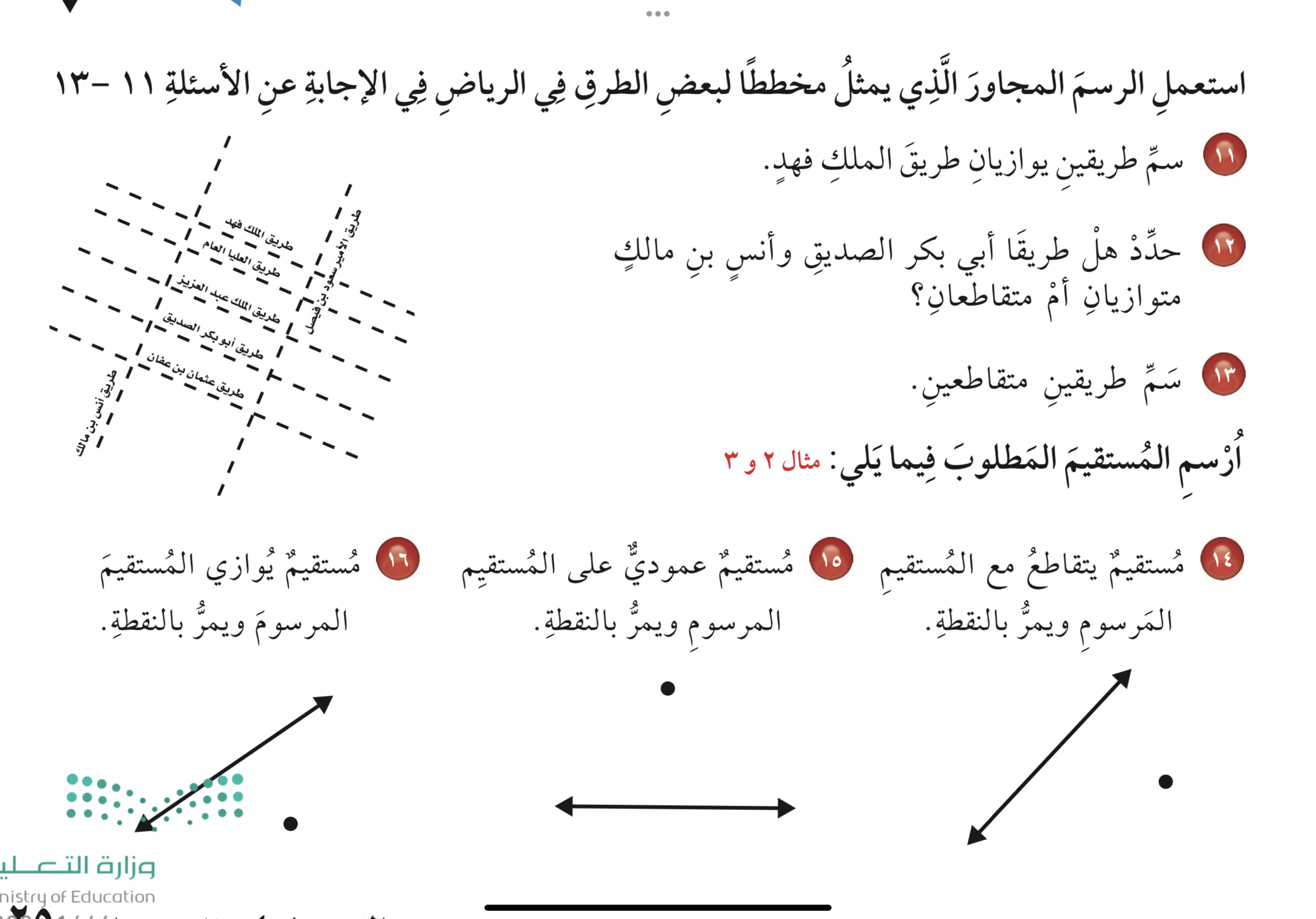 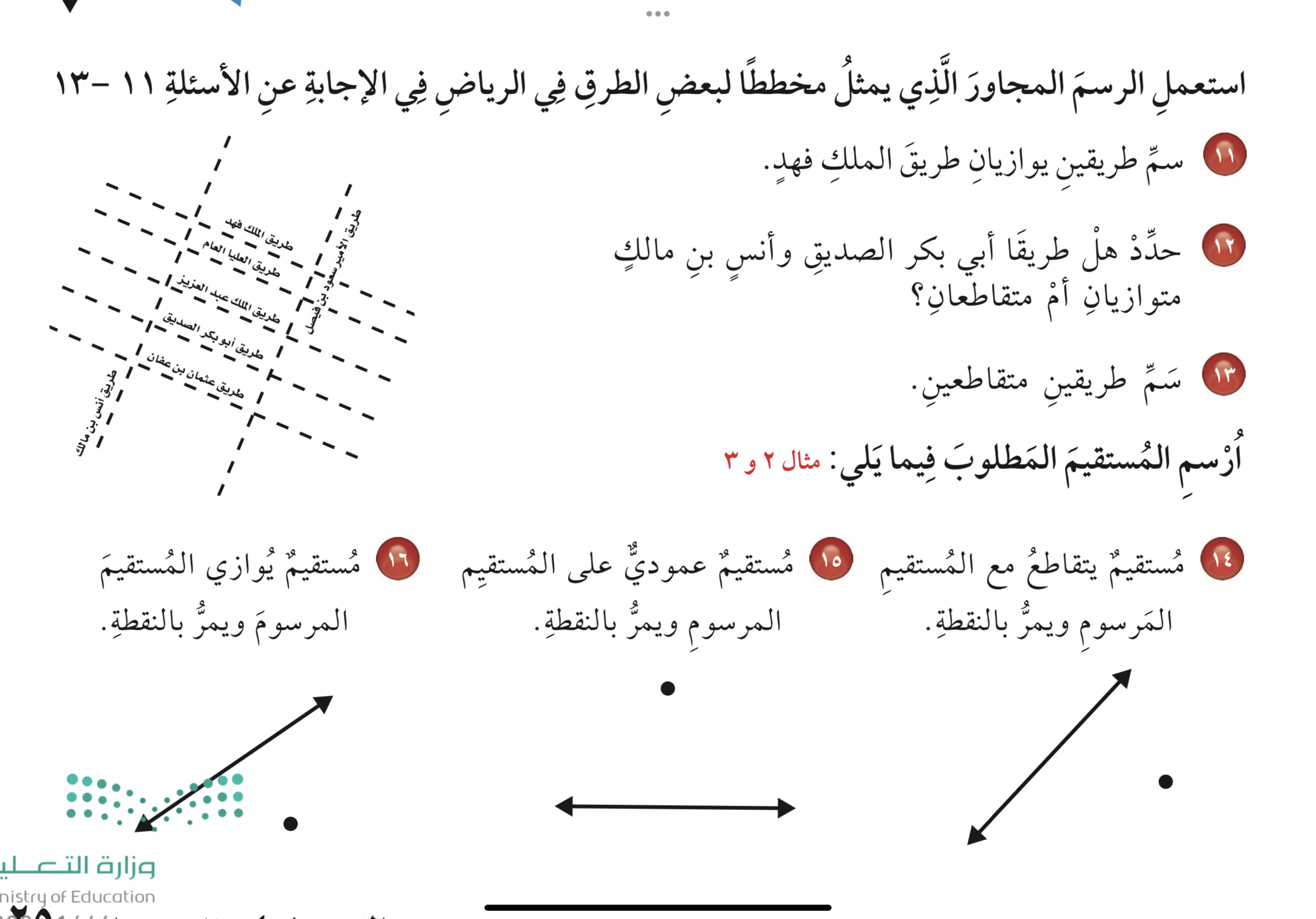 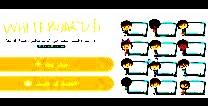 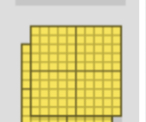 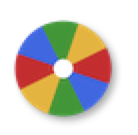 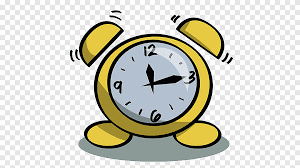 نشاط
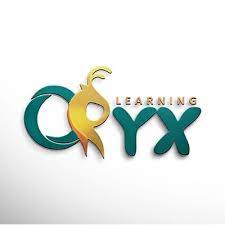 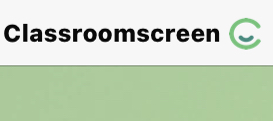 أدوات
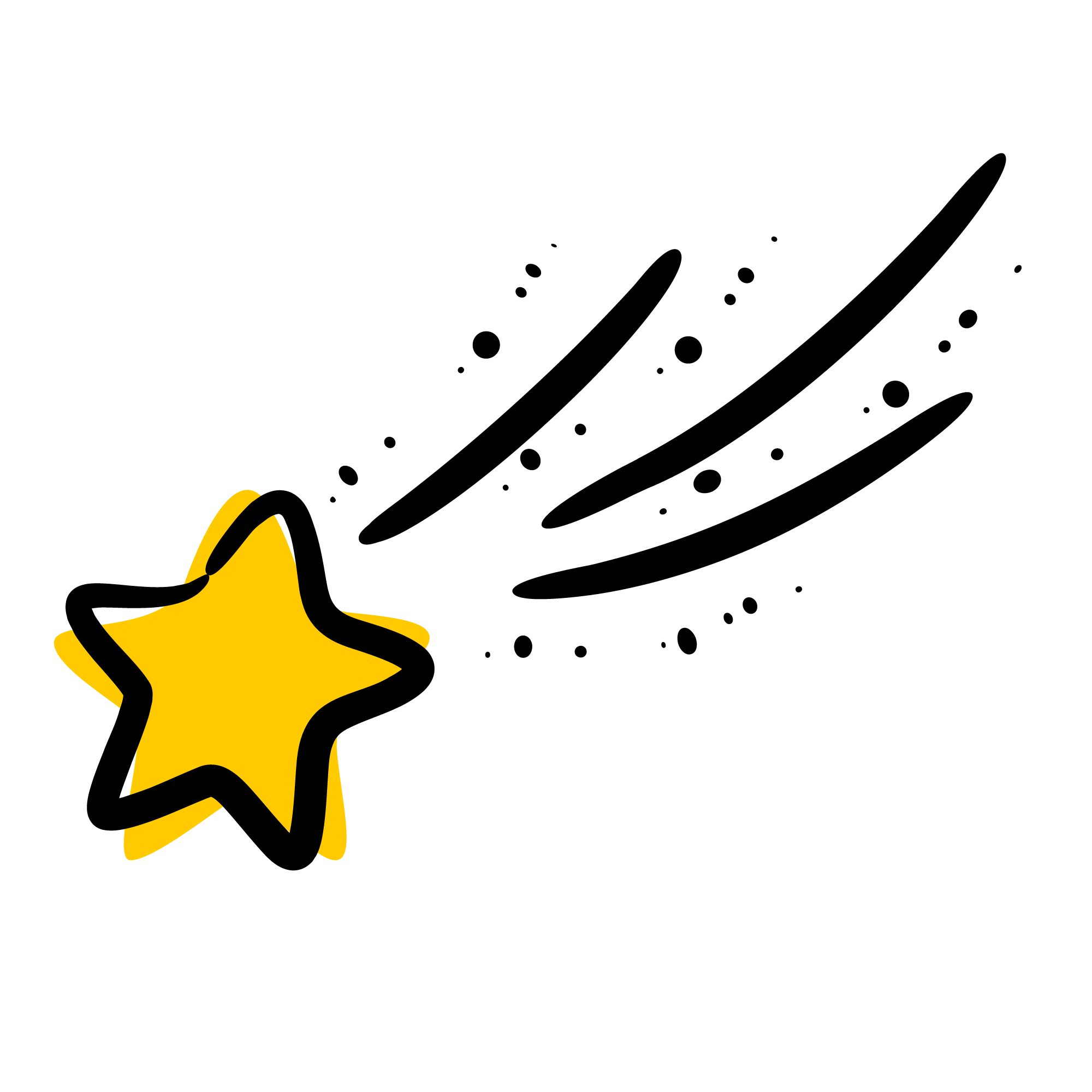 مهارات التفكير
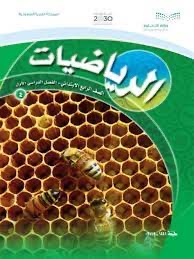 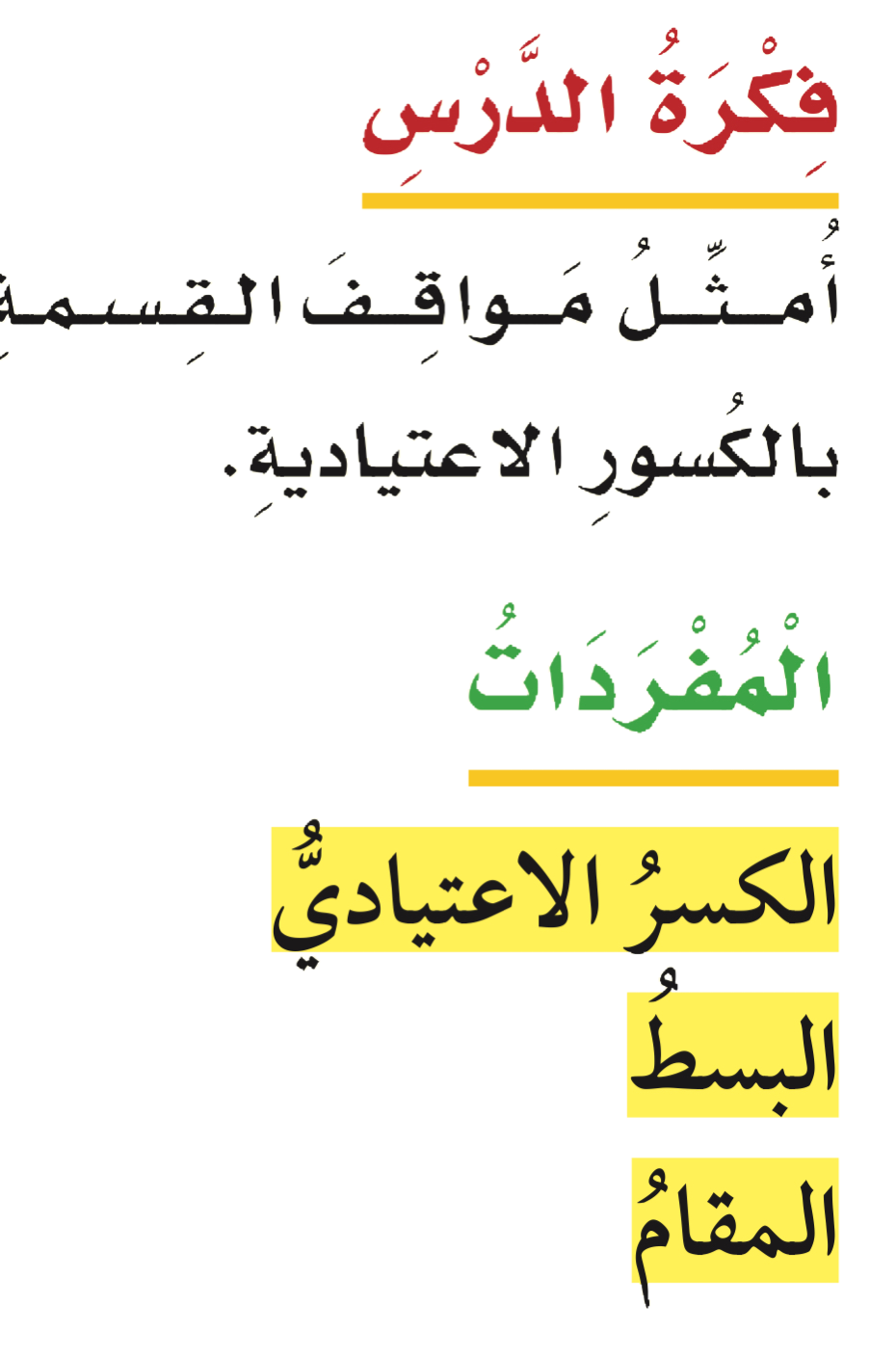 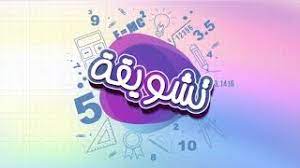 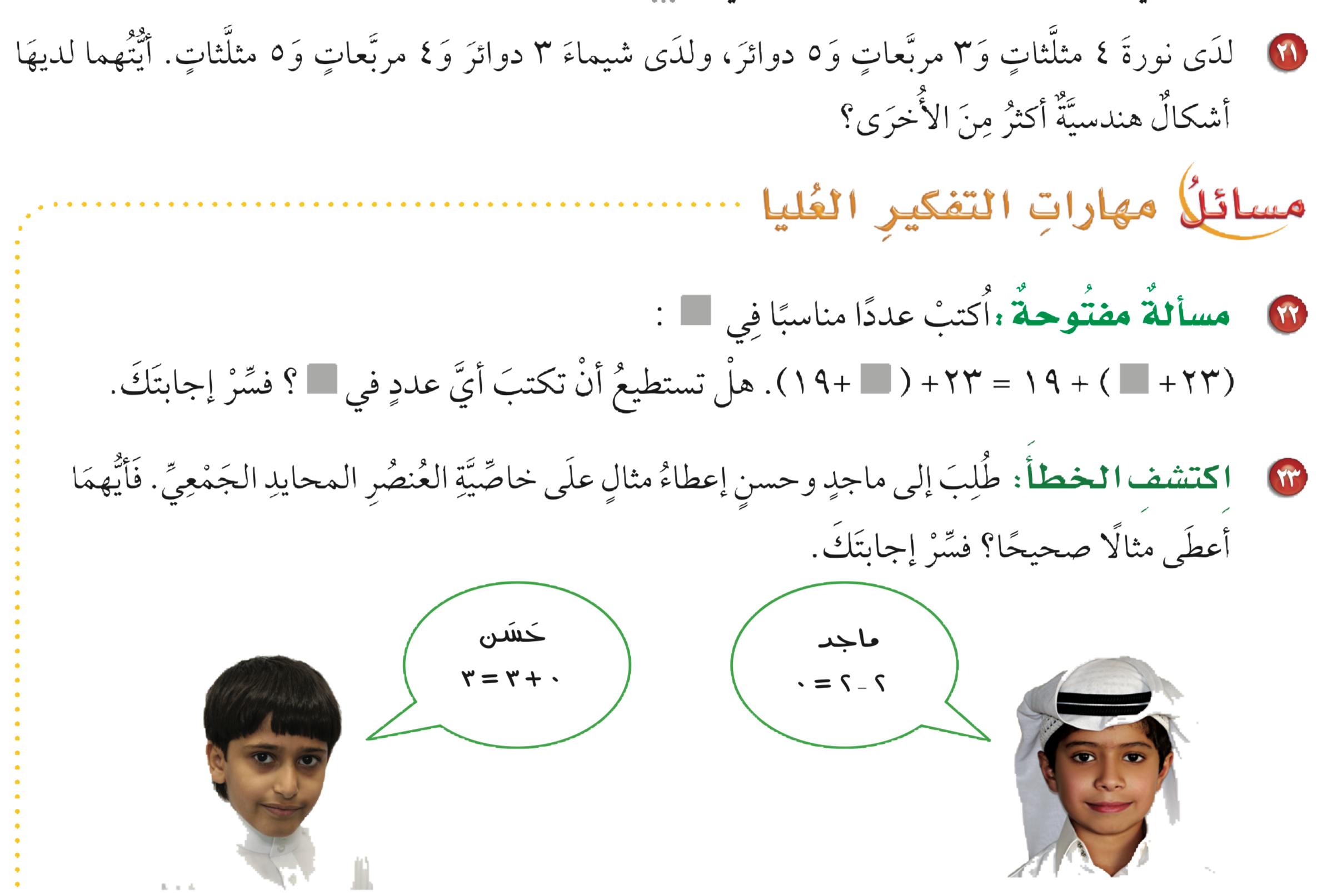 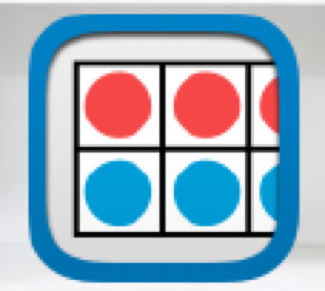 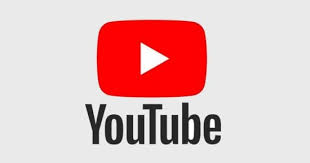 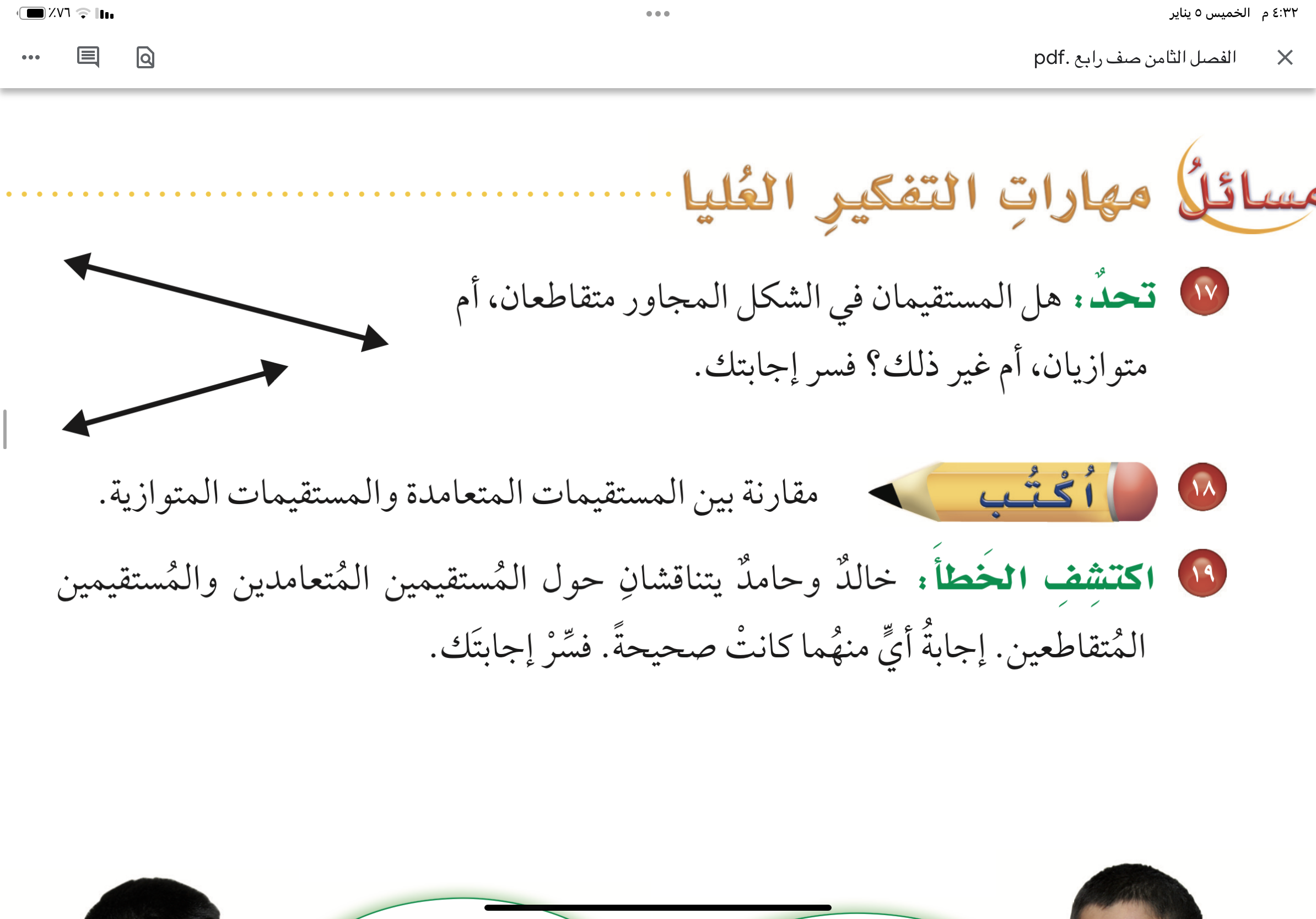 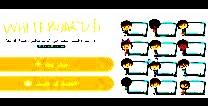 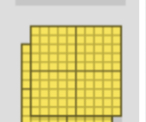 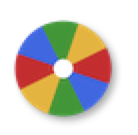 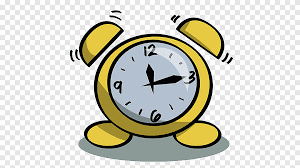 نشاط
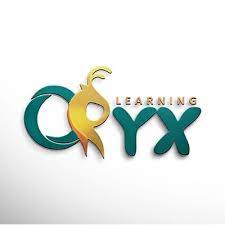 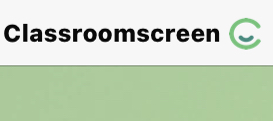 أدوات
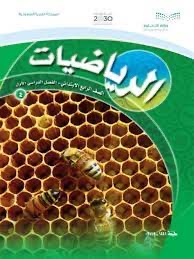 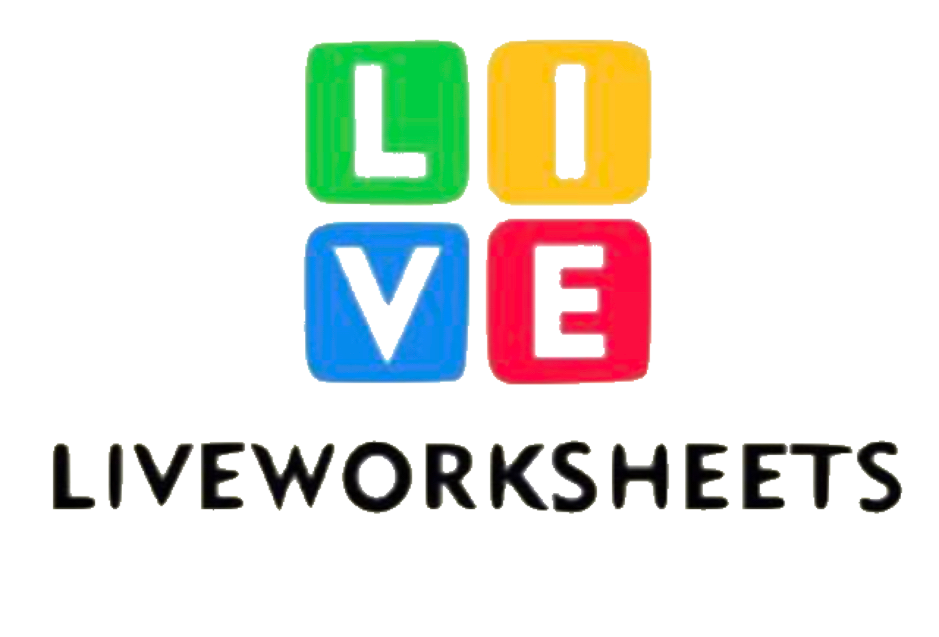 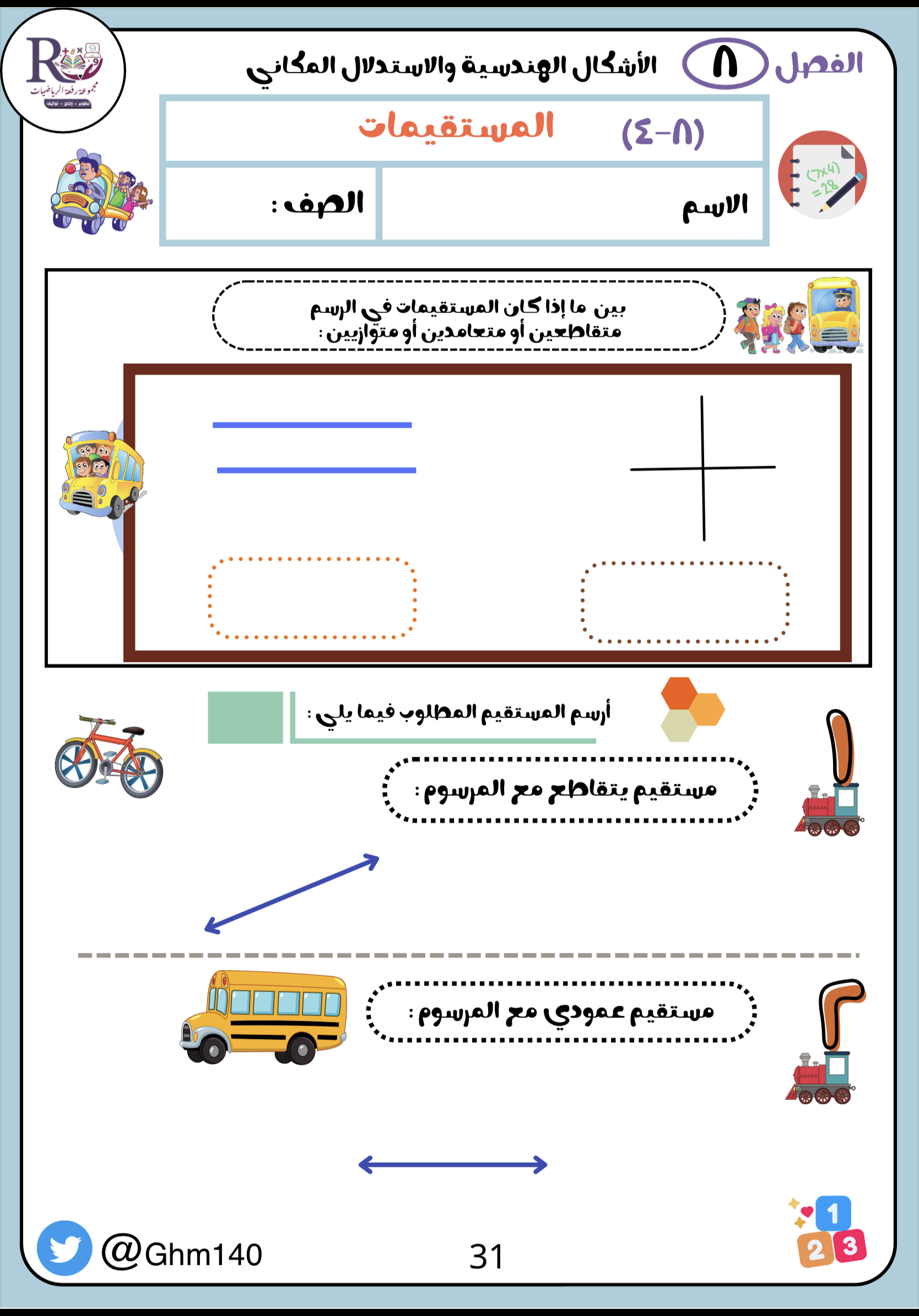 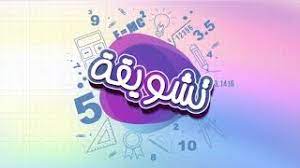 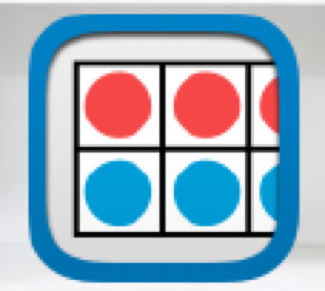 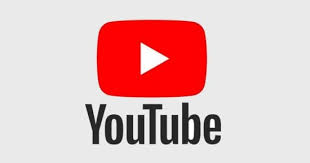 تقويم ختامي
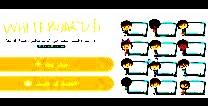 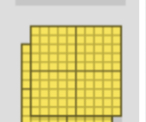 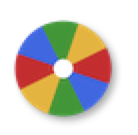 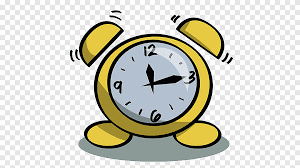 نشاط
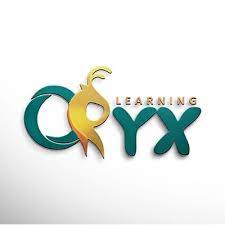 الواجــــب
٨ إلى ١٠
سؤال :
١٢٥
صفحة :
ختاماً
التعليم ليس استعداد للحياة، بل انه الحياة.